Getting Ready
Lesson F
[Speaker Notes: ufliteracy.org]
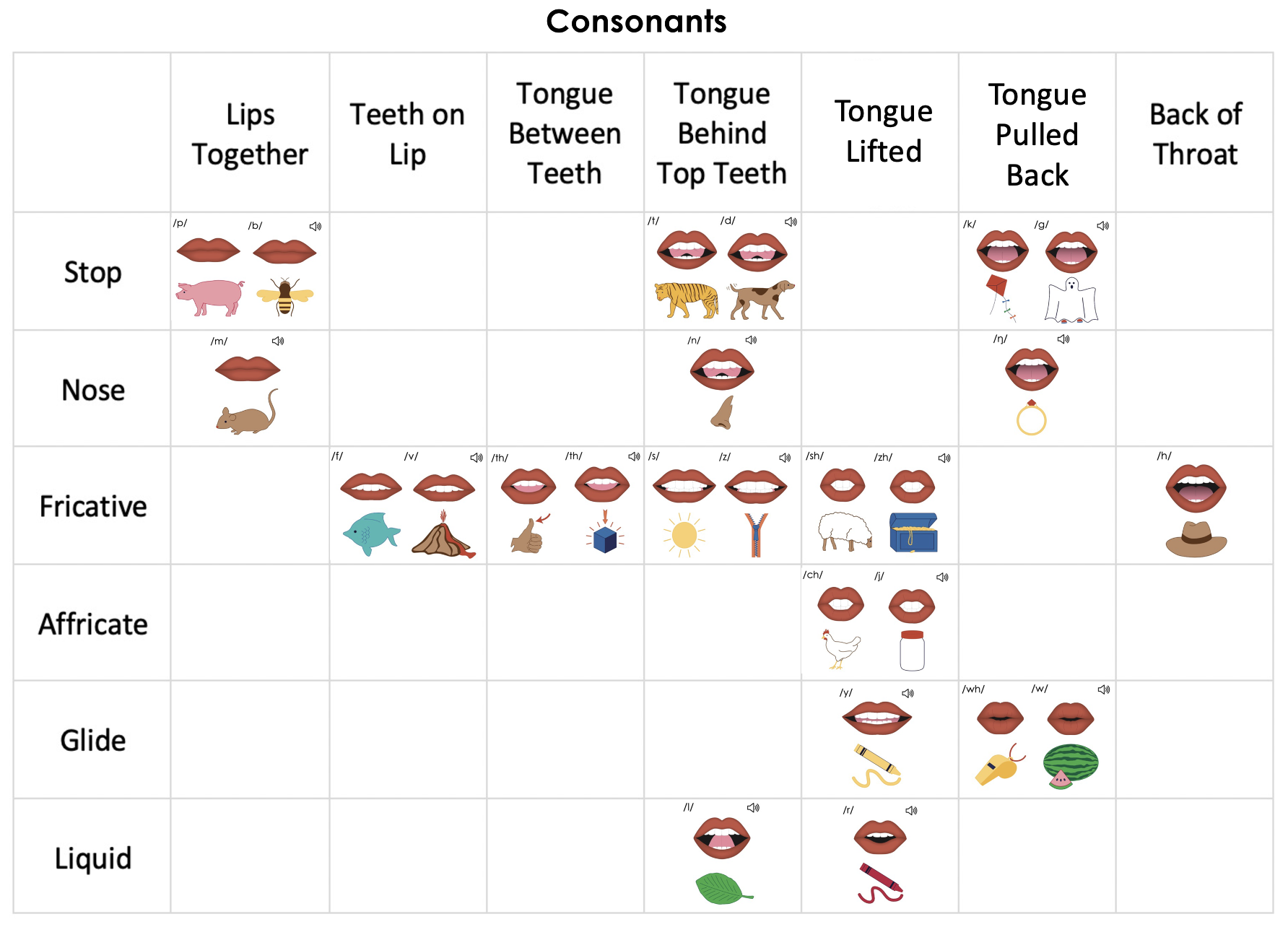 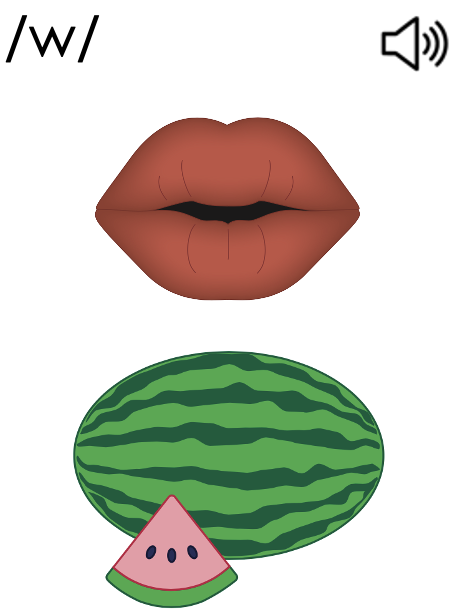 [Speaker Notes: This slide shows the parts of the sound wall that will be used during this lesson. If using physical sound wall cards, have these cards ready to display and refer to during the sound wall step.]
[Speaker Notes: See UFLI Foundations Getting Ready lesson plans for sound wall activity.

The sound wall activity may be completed with either the digital sound wall slides provided here or physical sound wall cards displayed in your classroom.]
Consonants
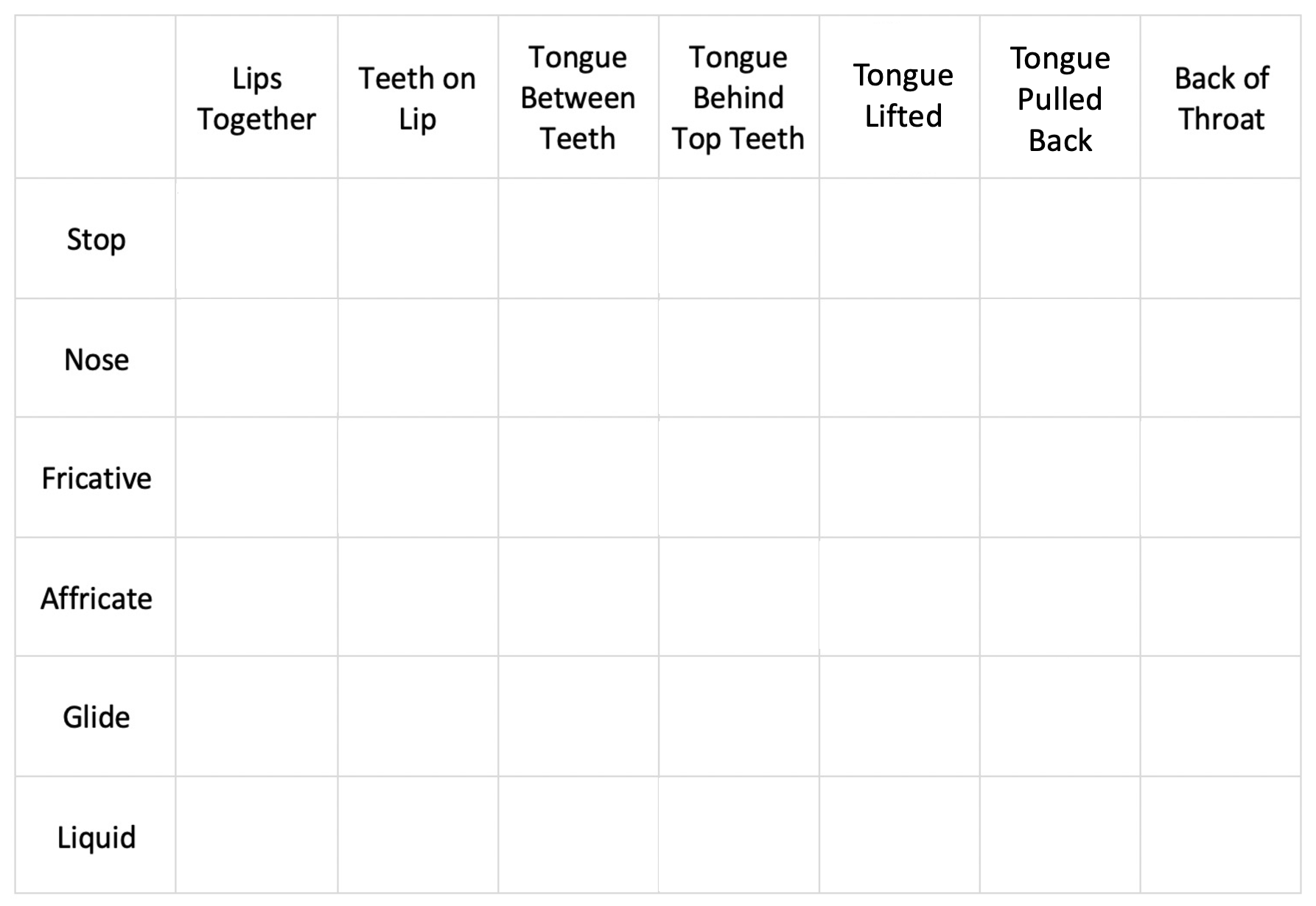 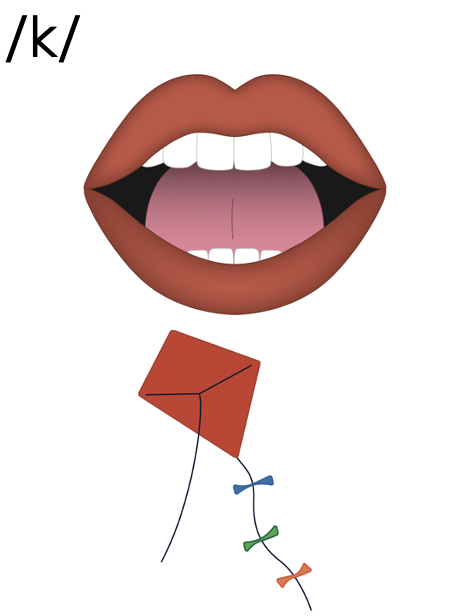 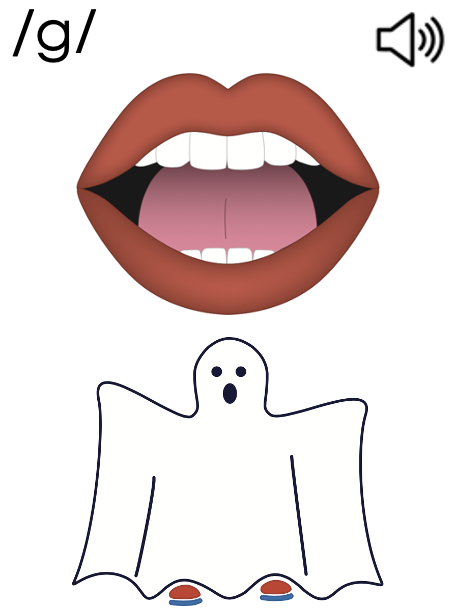 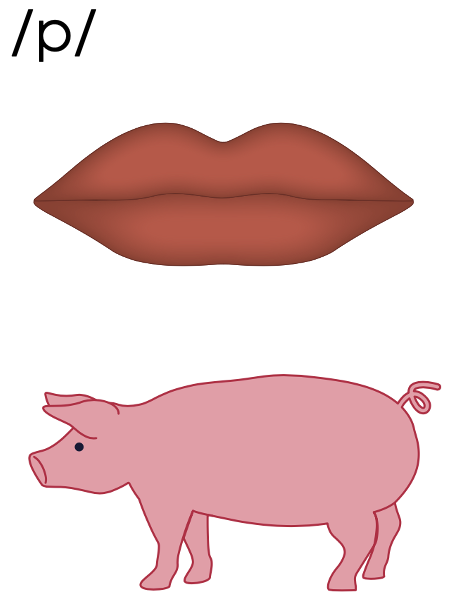 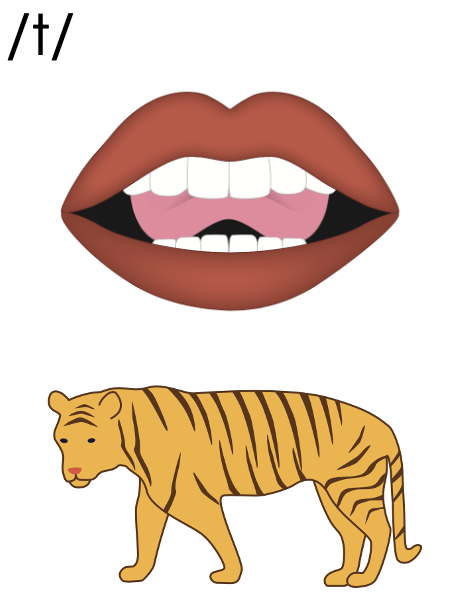 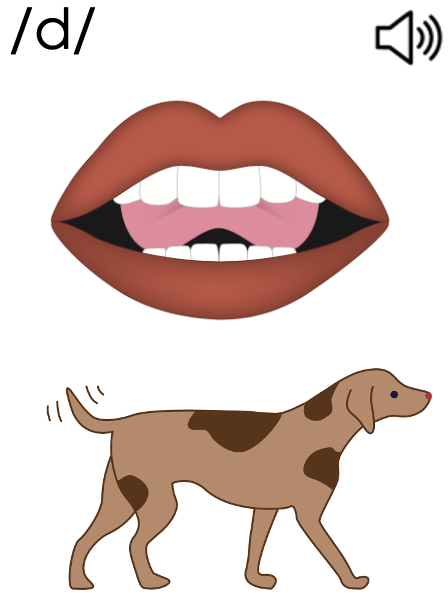 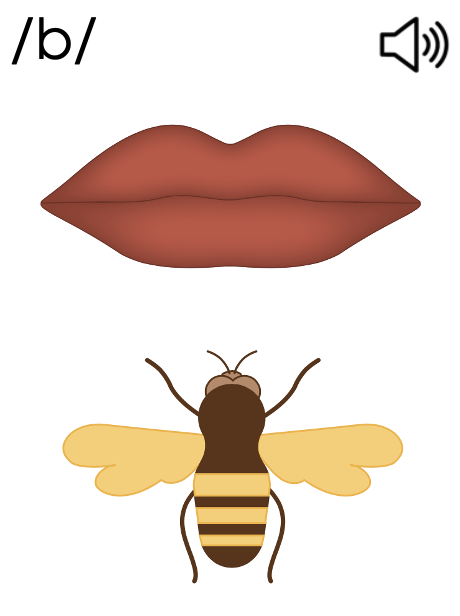 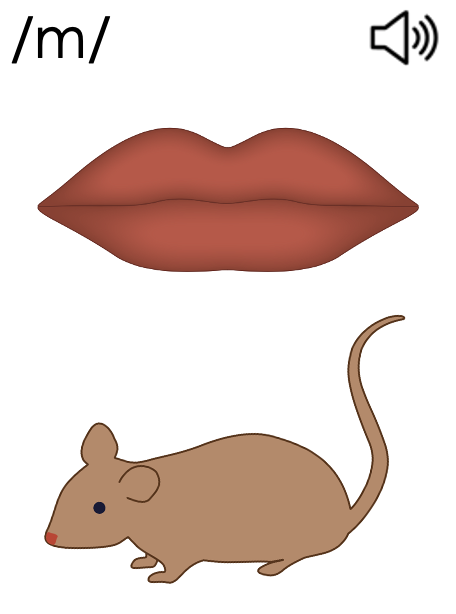 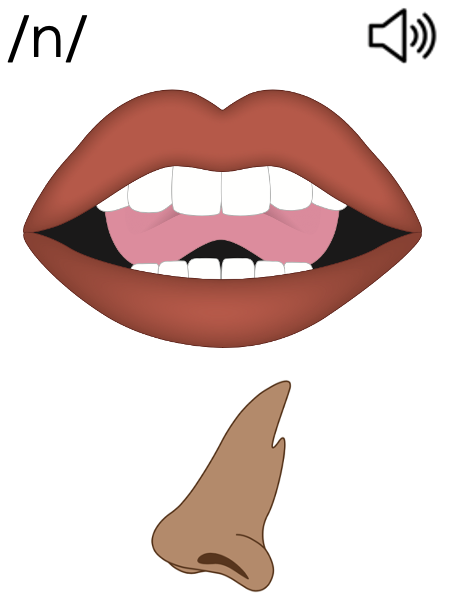 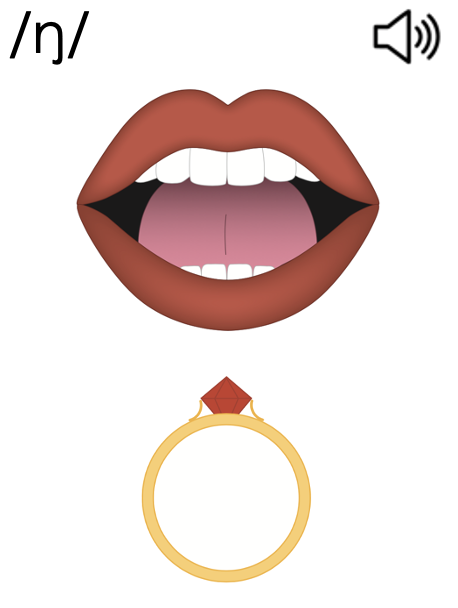 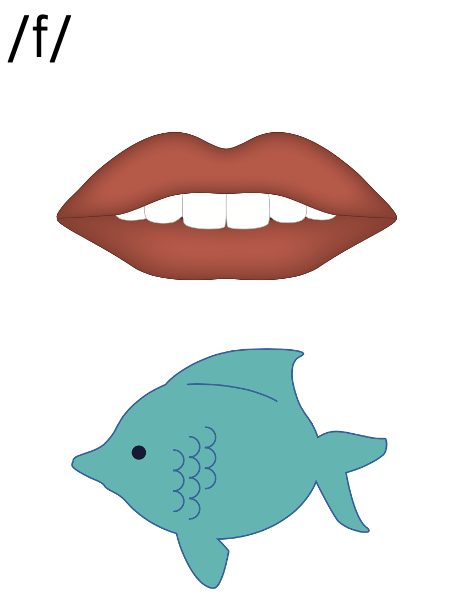 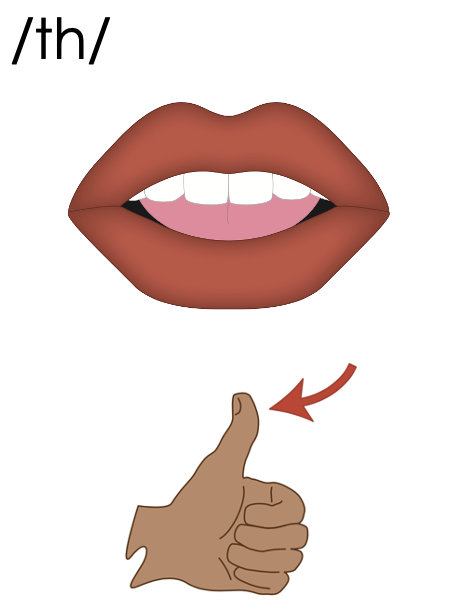 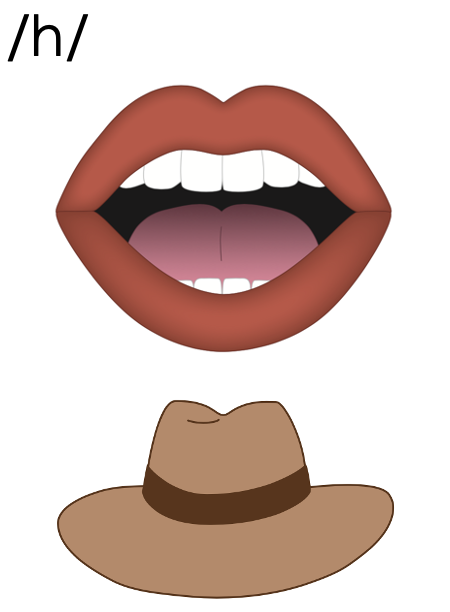 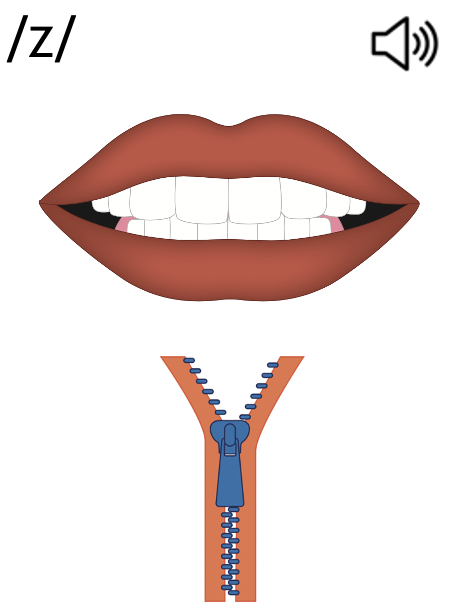 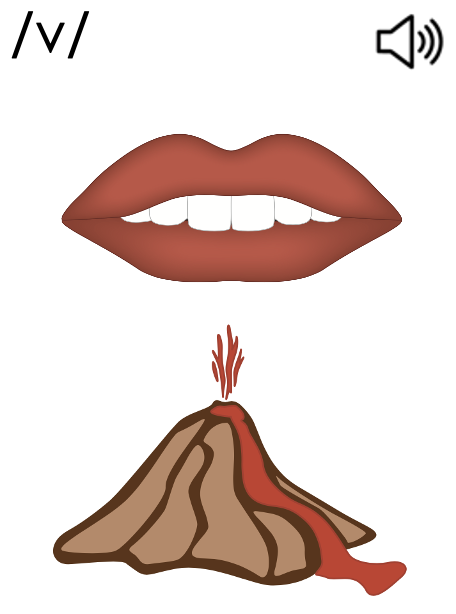 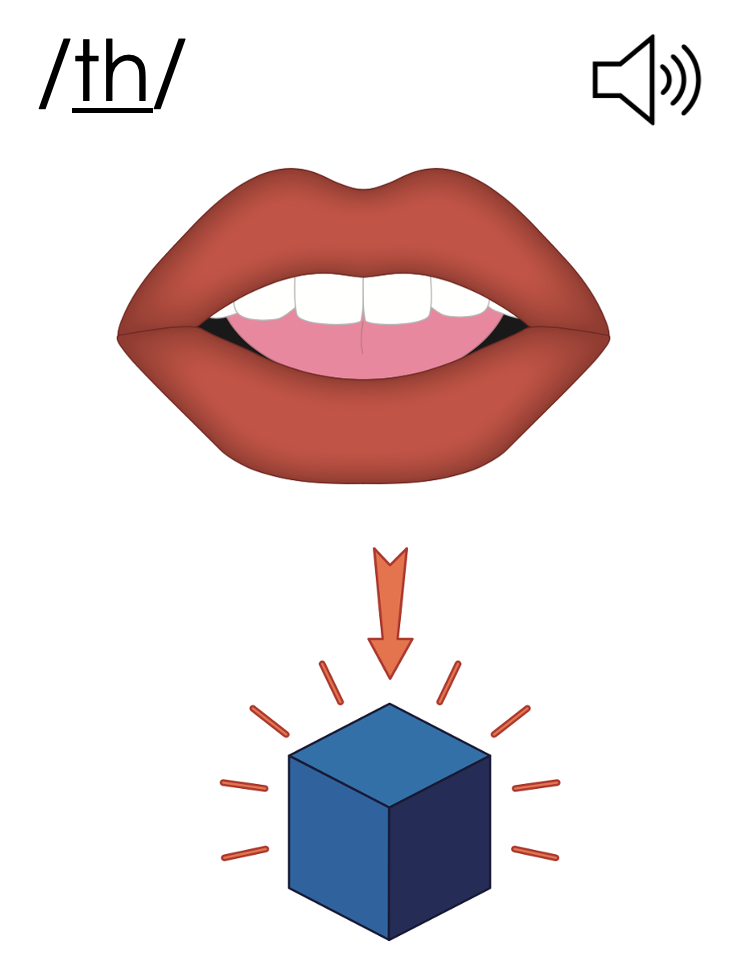 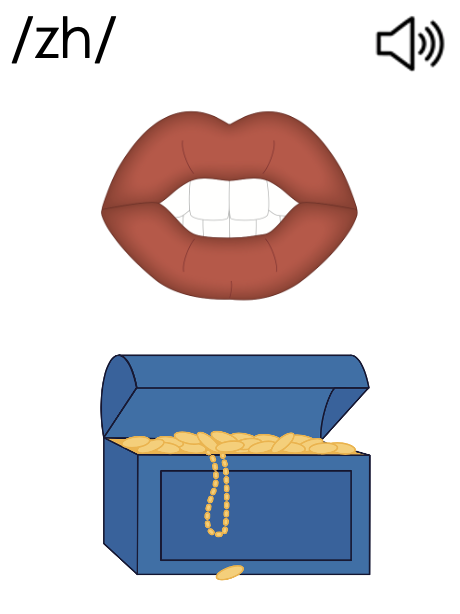 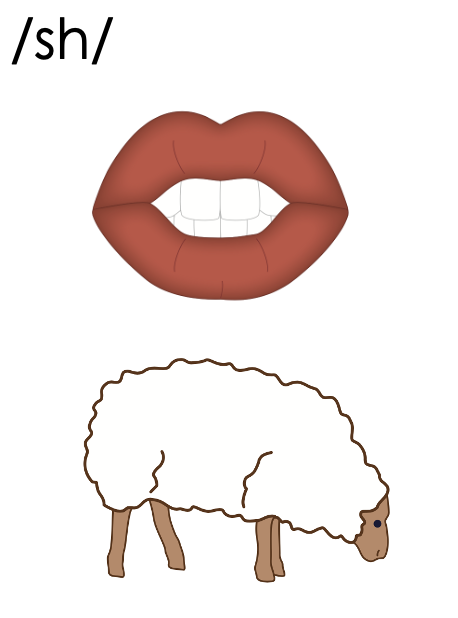 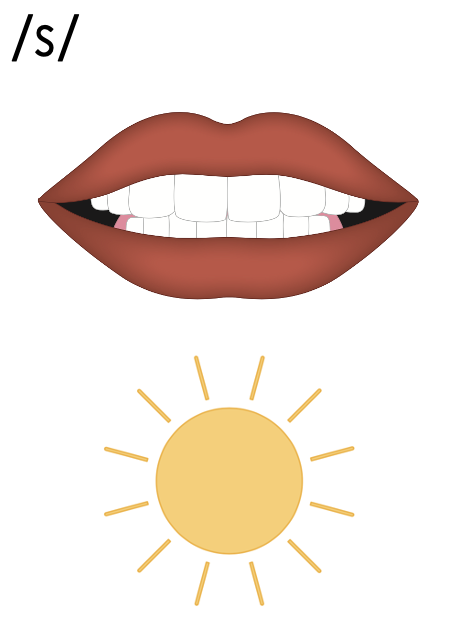 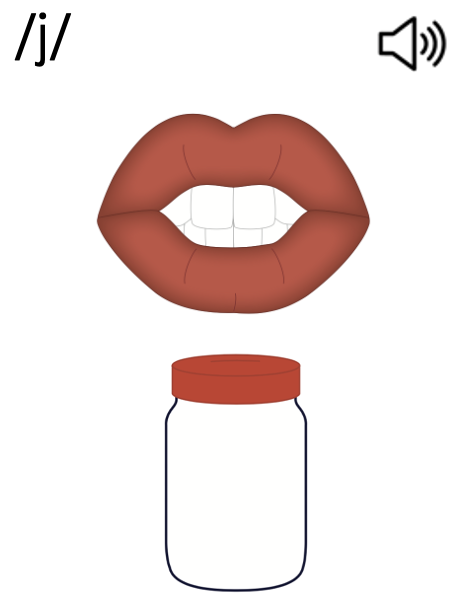 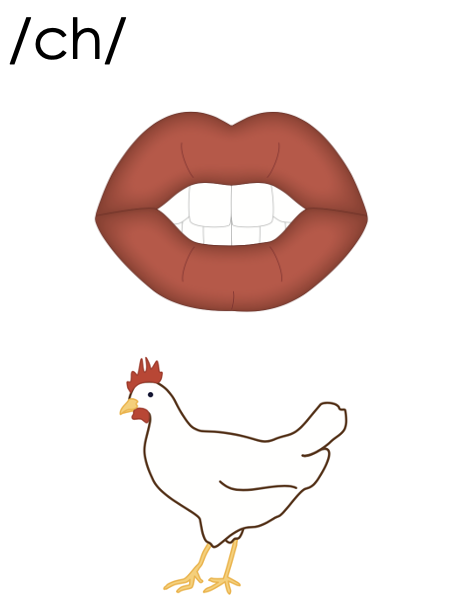 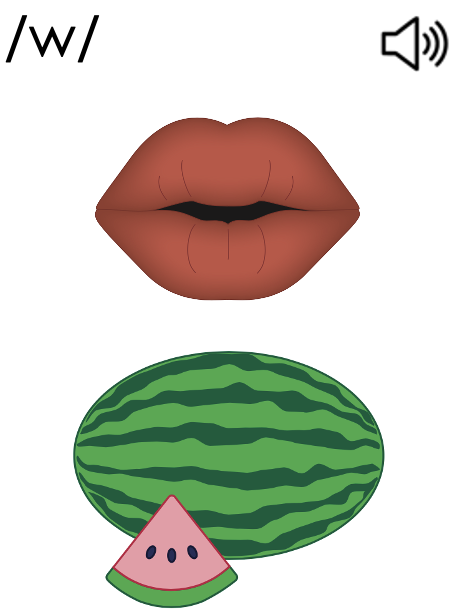 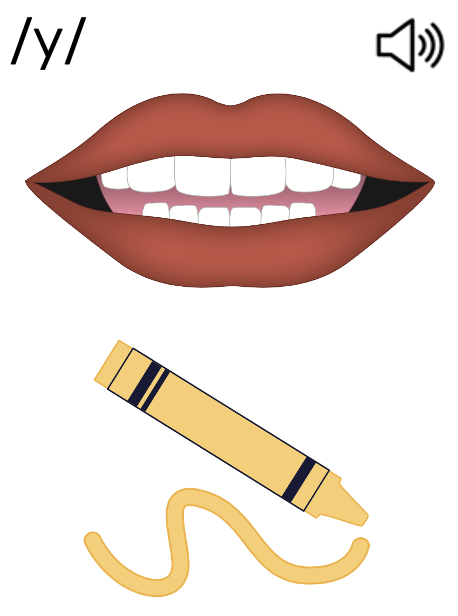 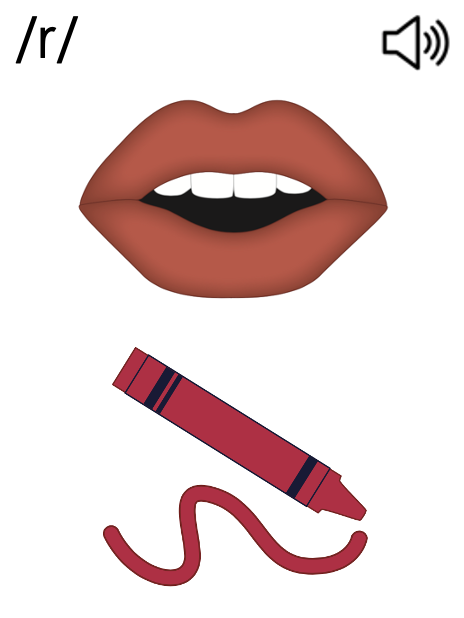 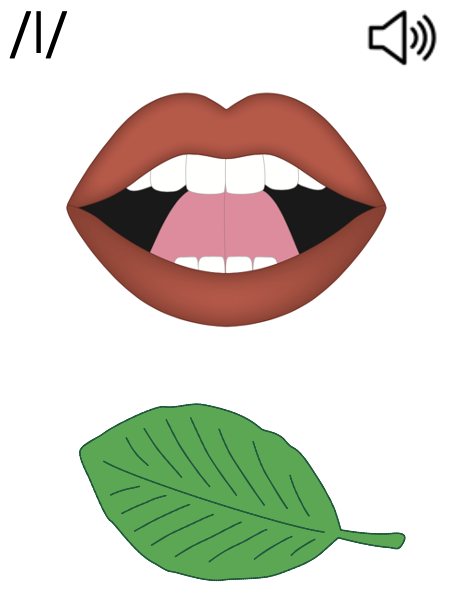 [Speaker Notes: Consonant Review]
Consonants
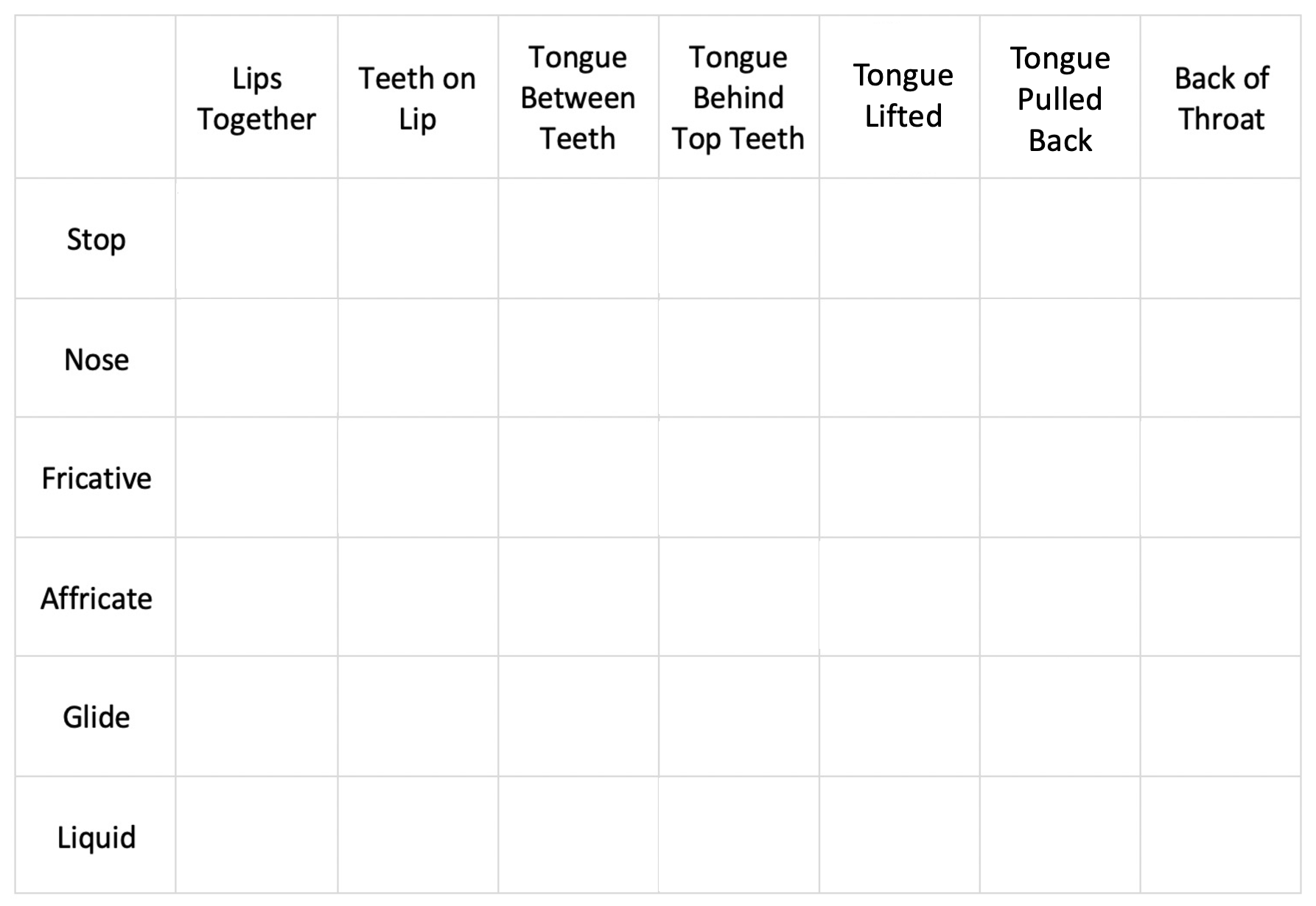 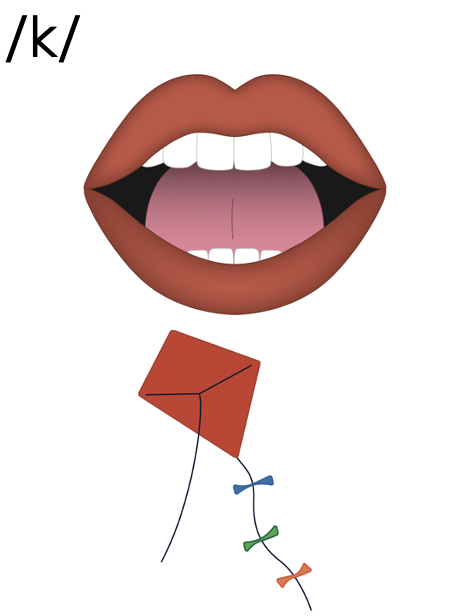 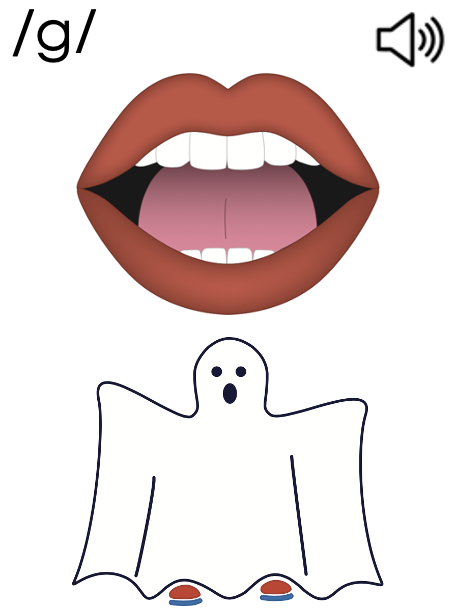 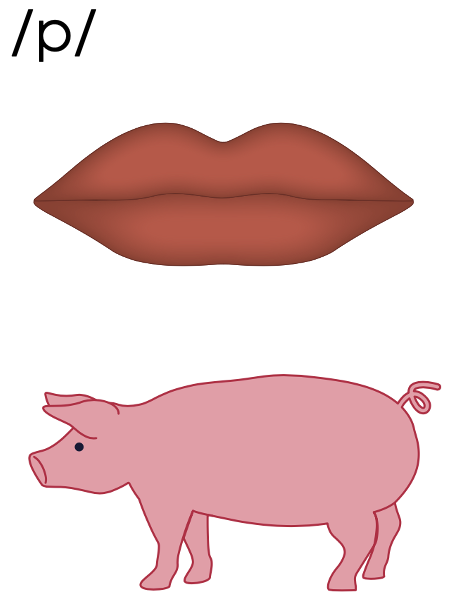 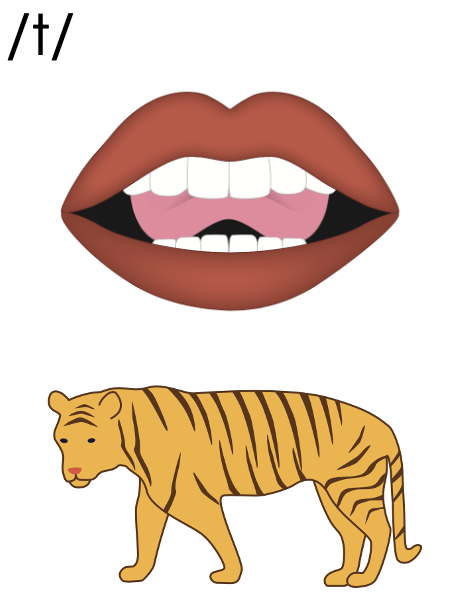 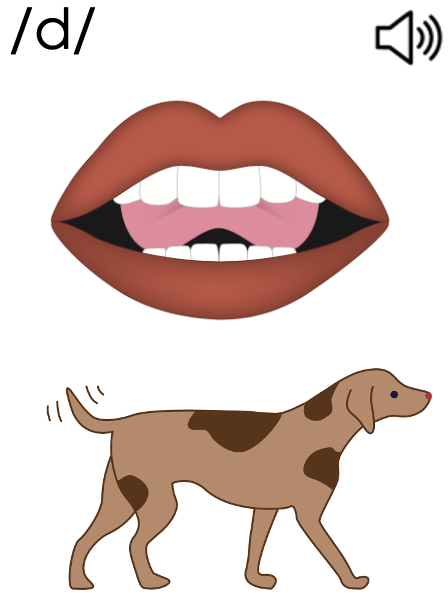 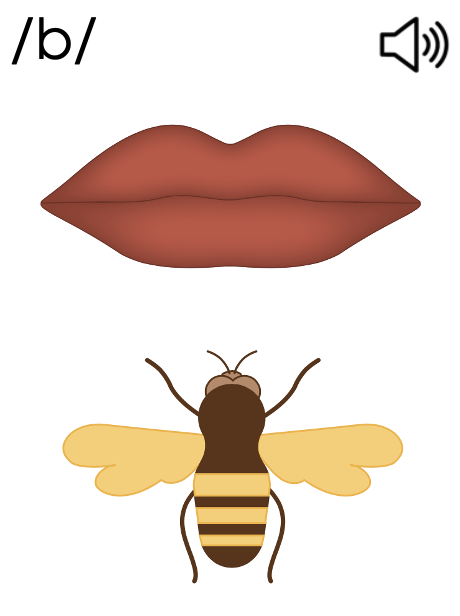 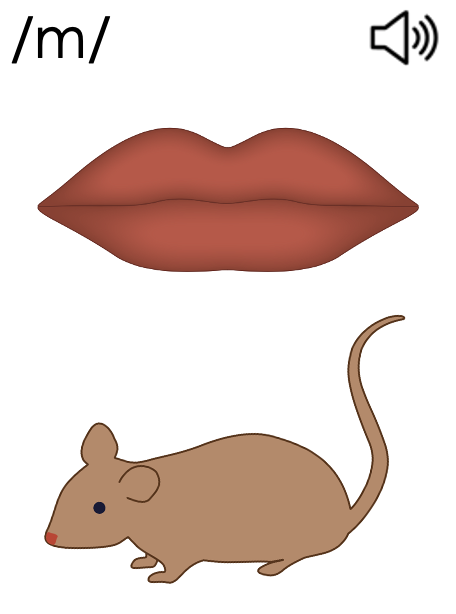 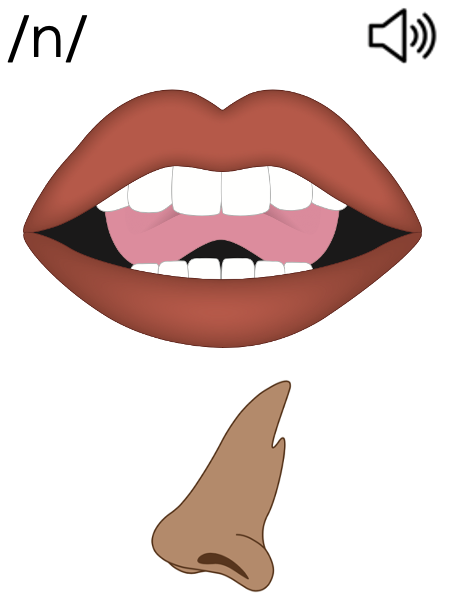 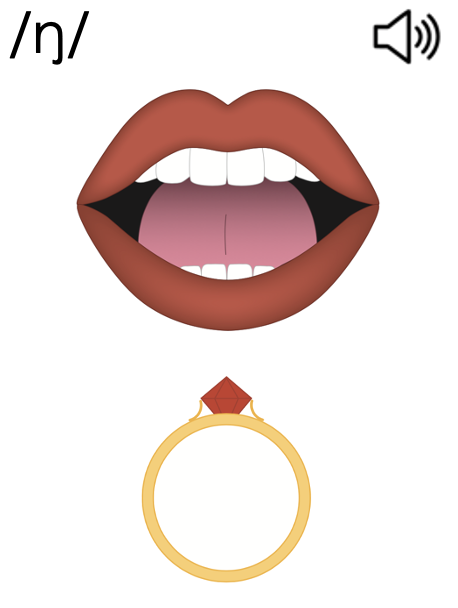 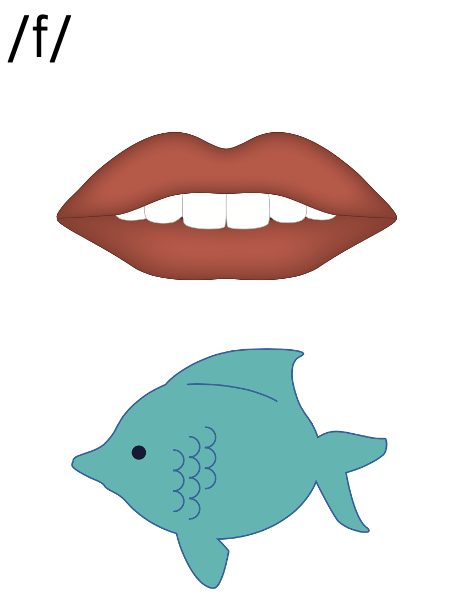 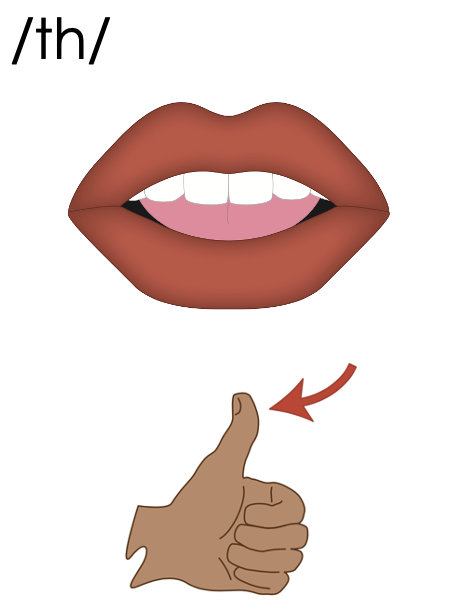 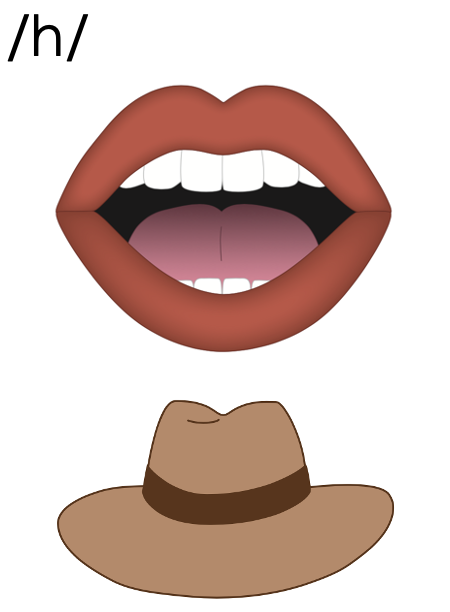 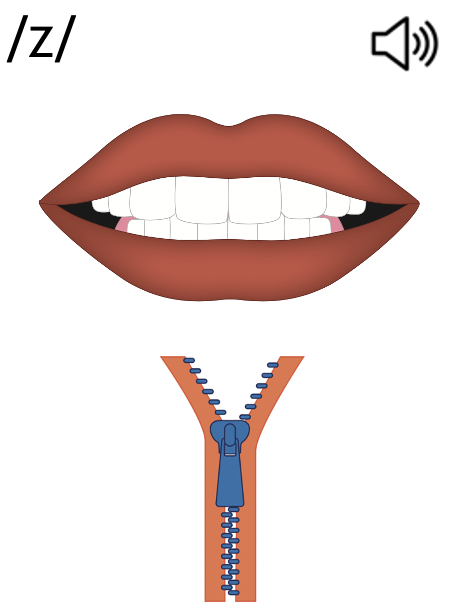 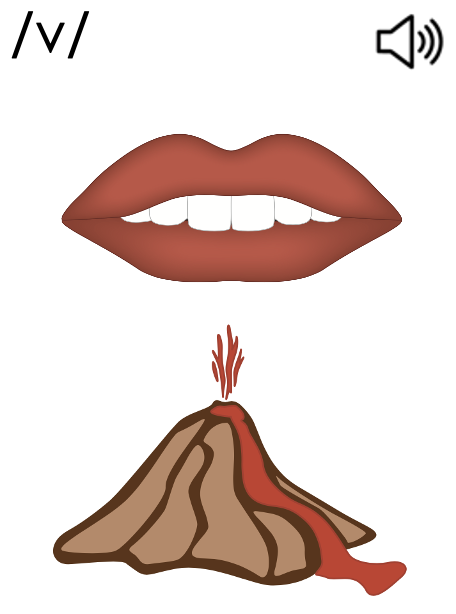 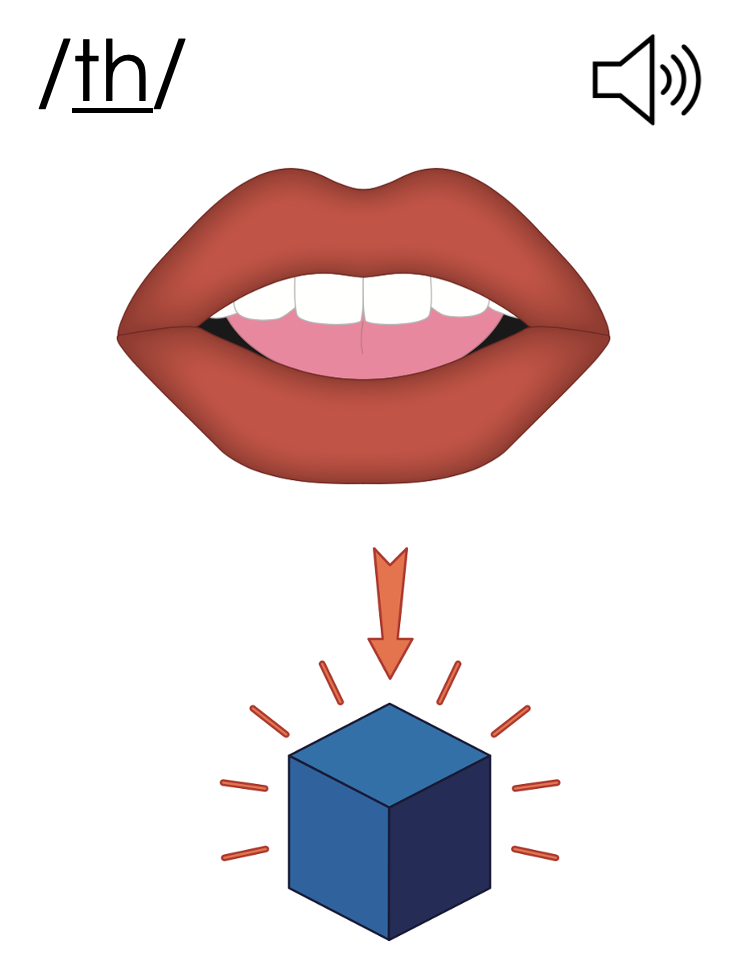 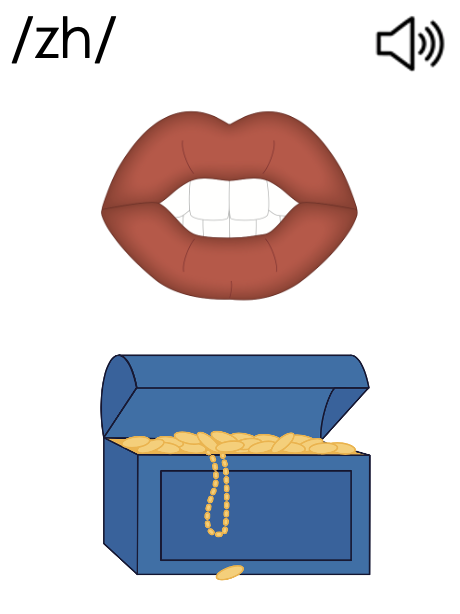 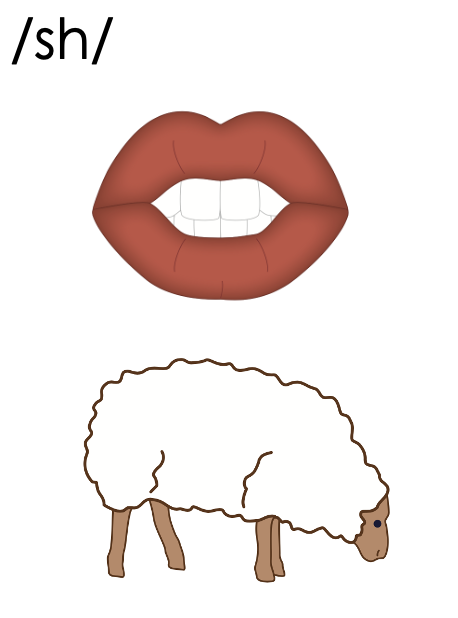 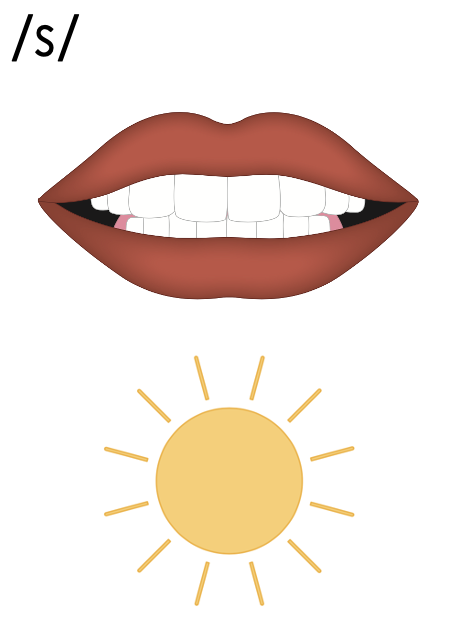 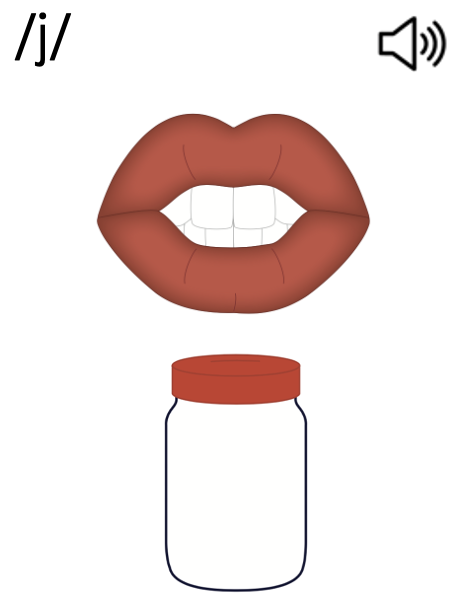 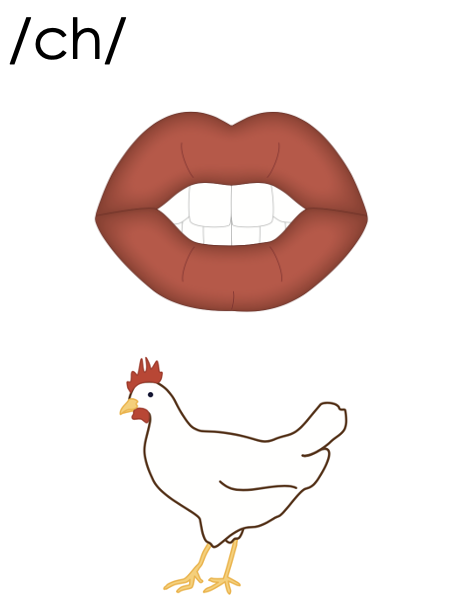 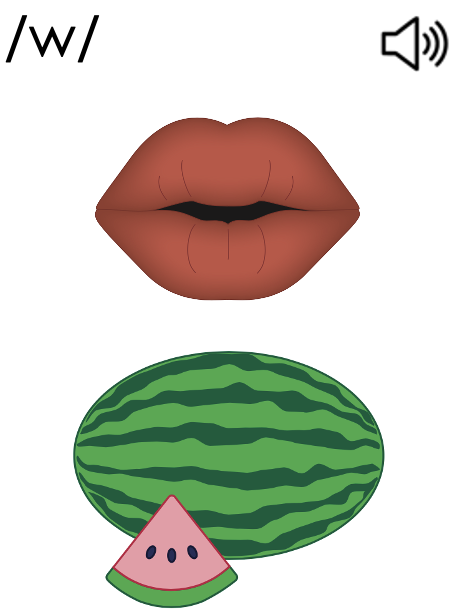 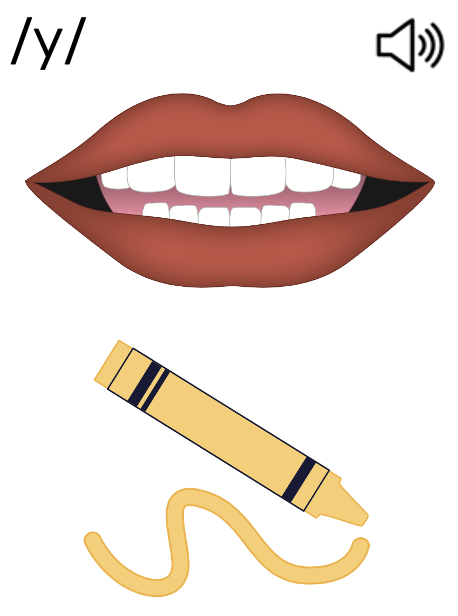 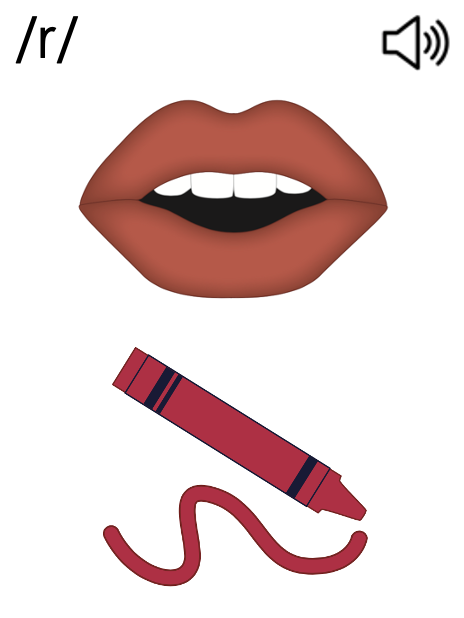 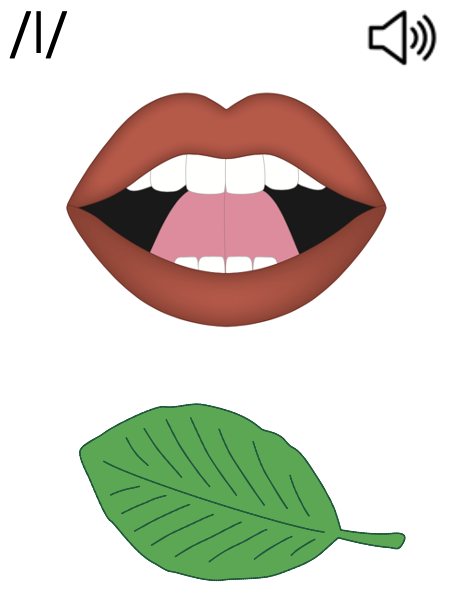 [Speaker Notes: Place of Articulation]
Consonants
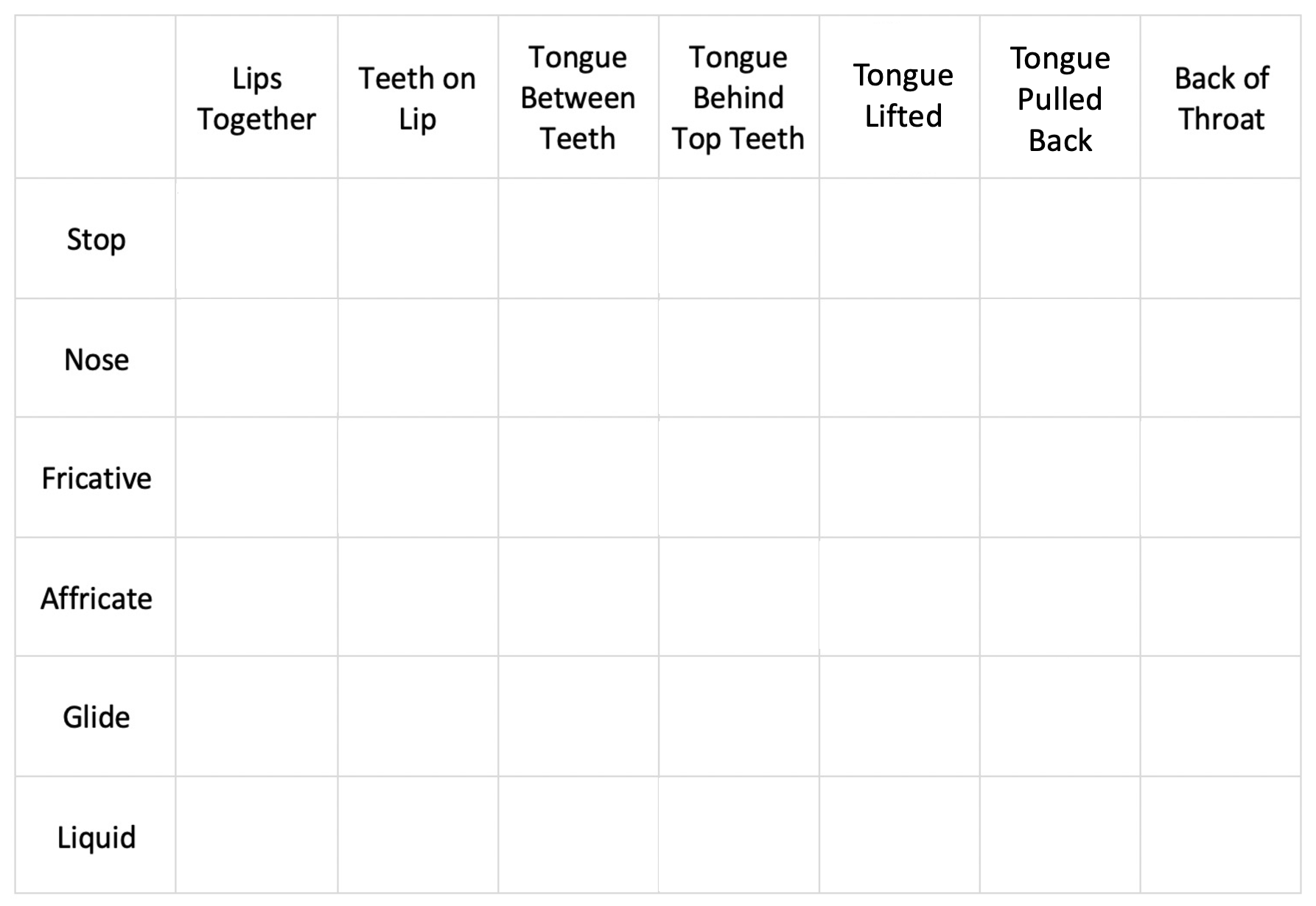 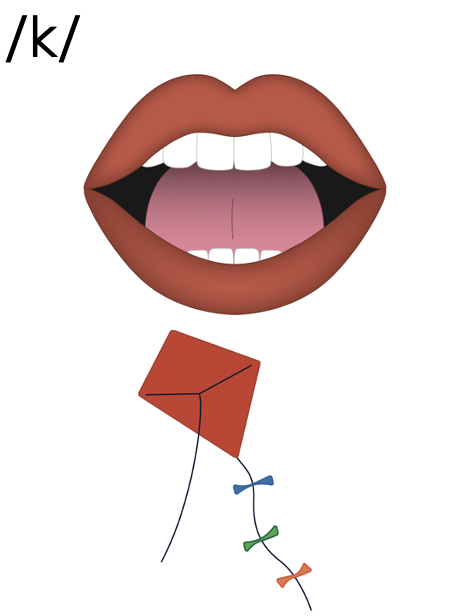 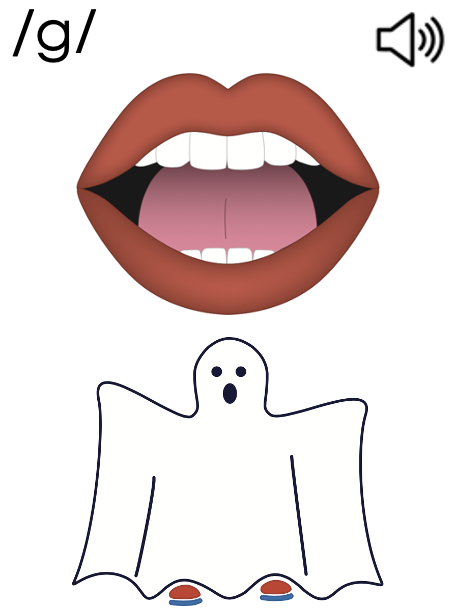 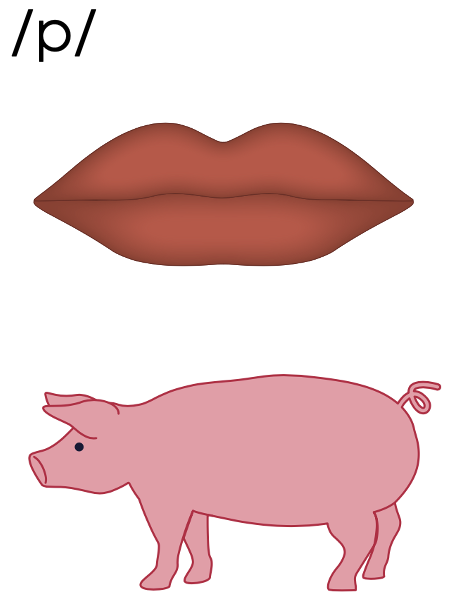 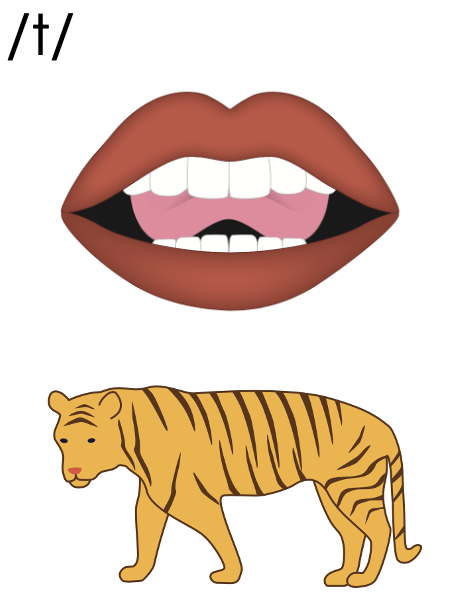 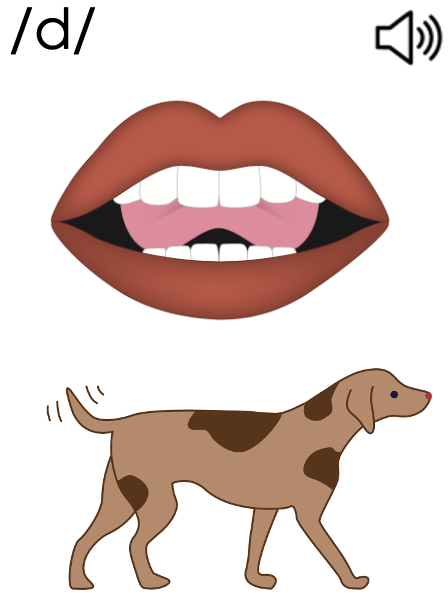 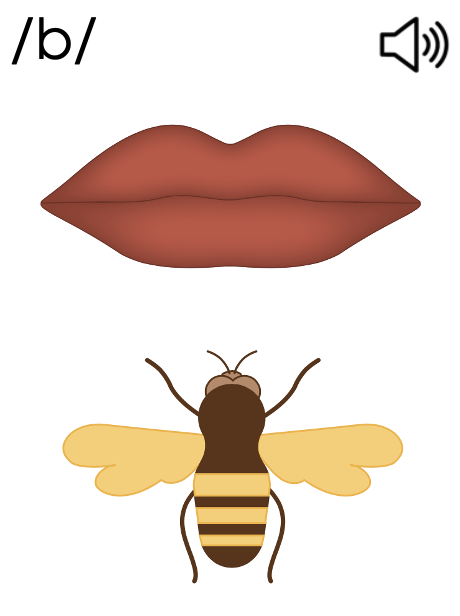 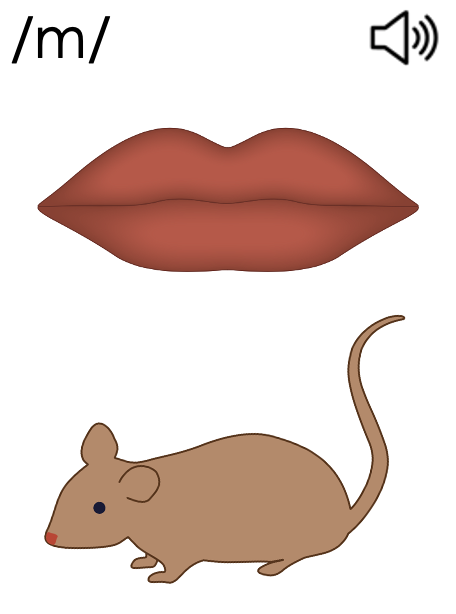 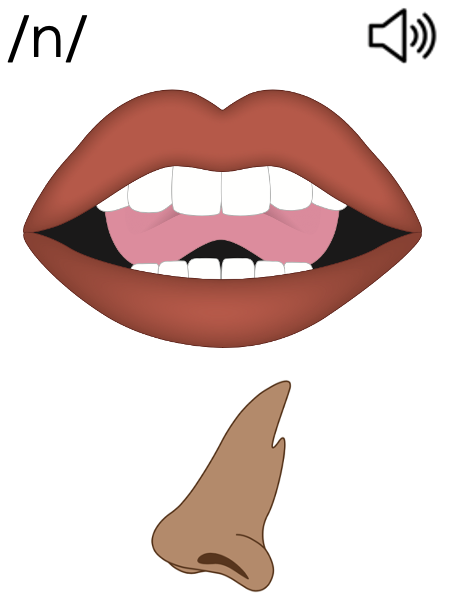 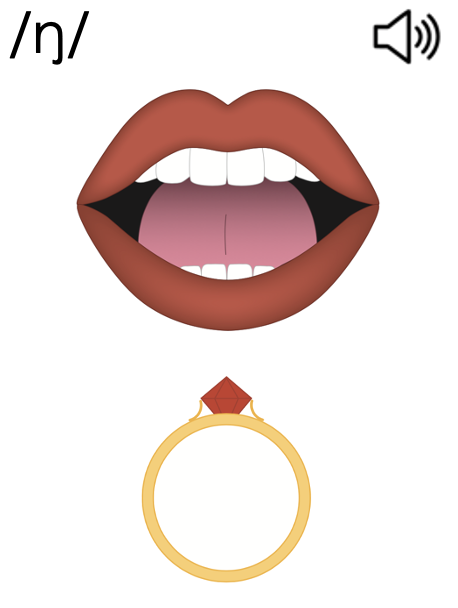 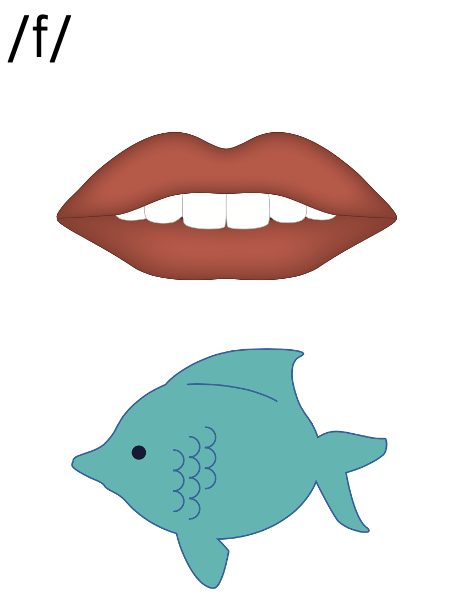 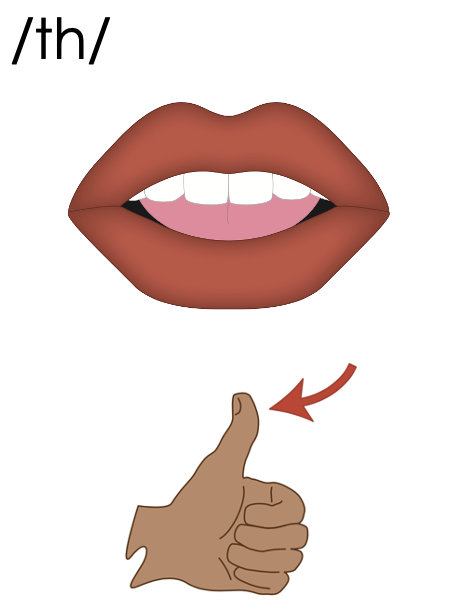 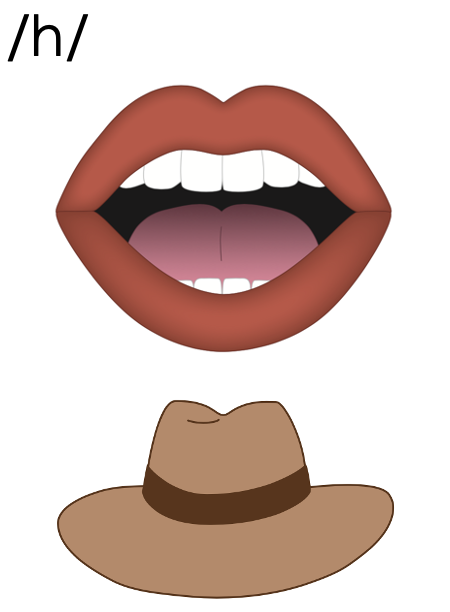 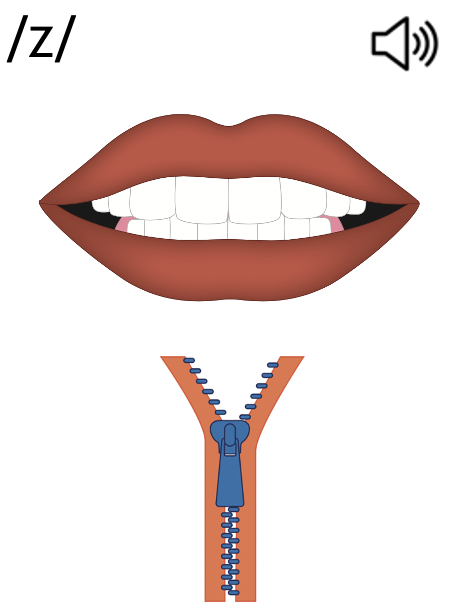 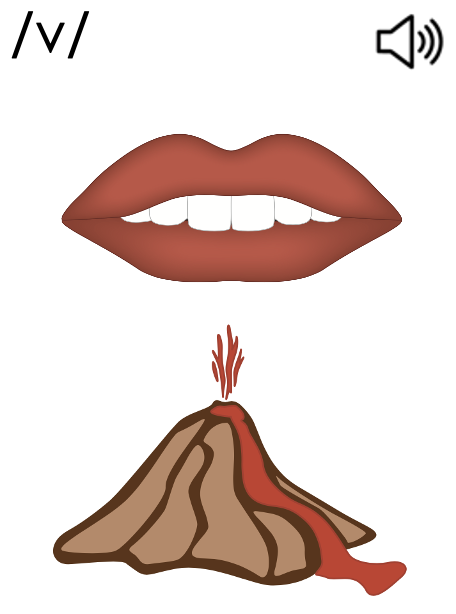 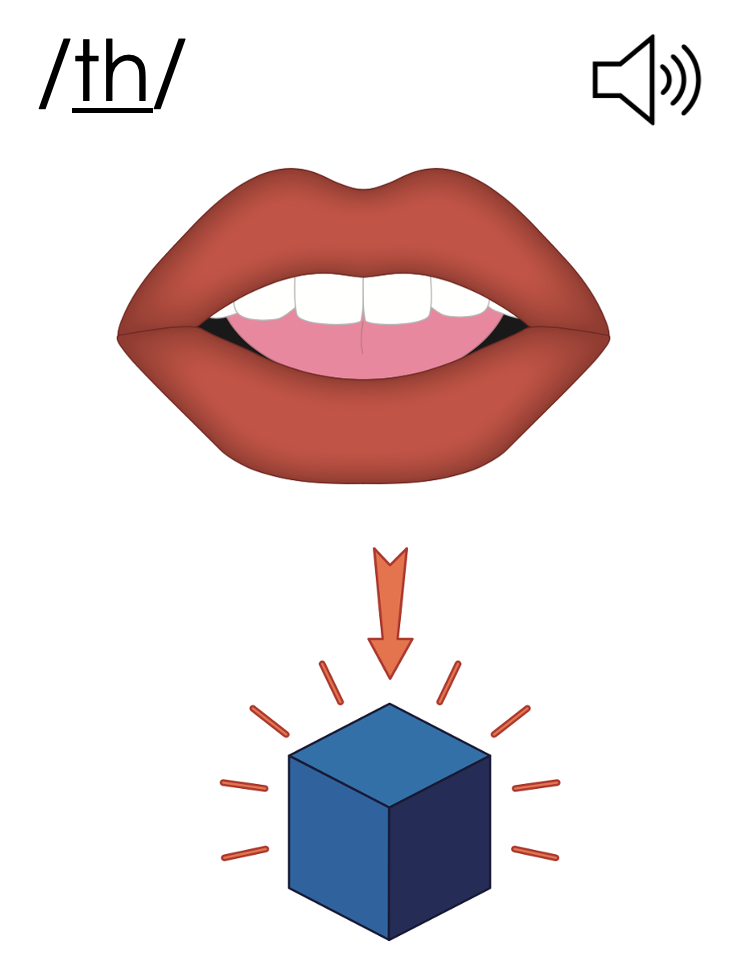 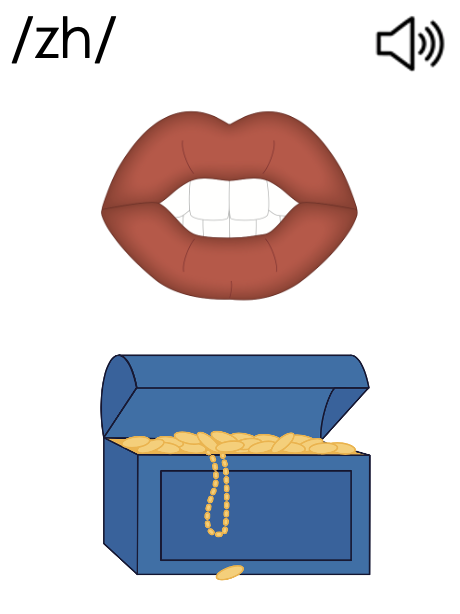 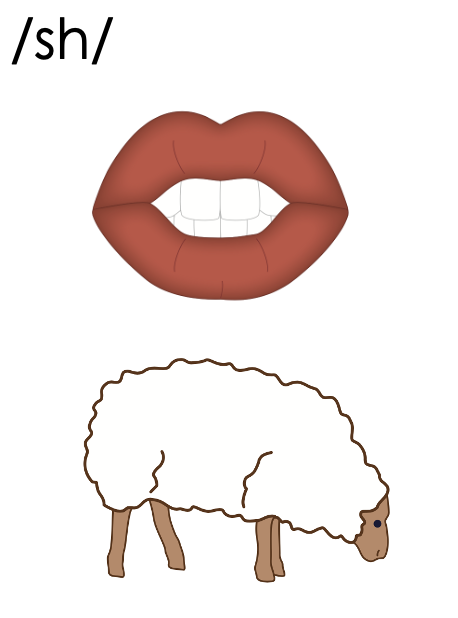 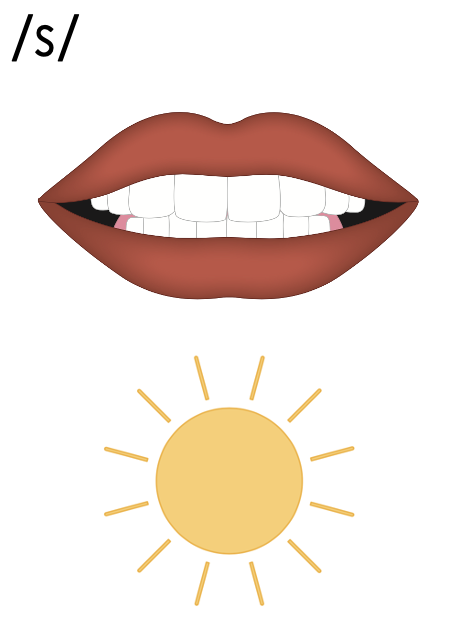 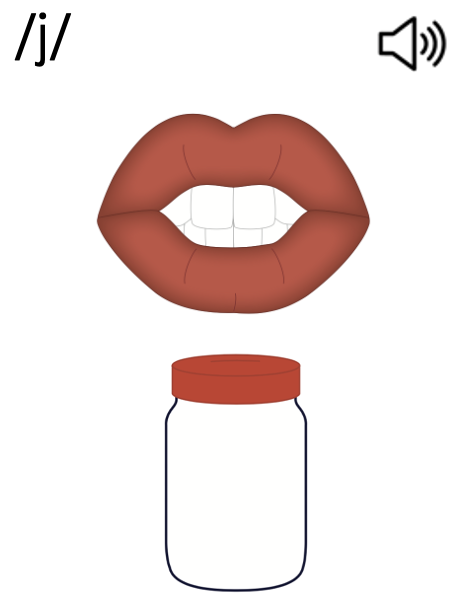 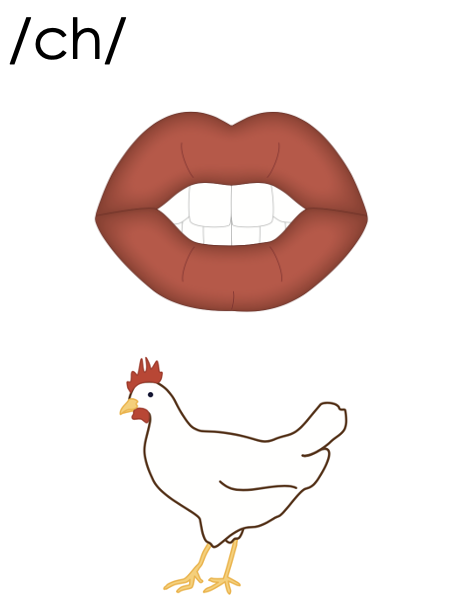 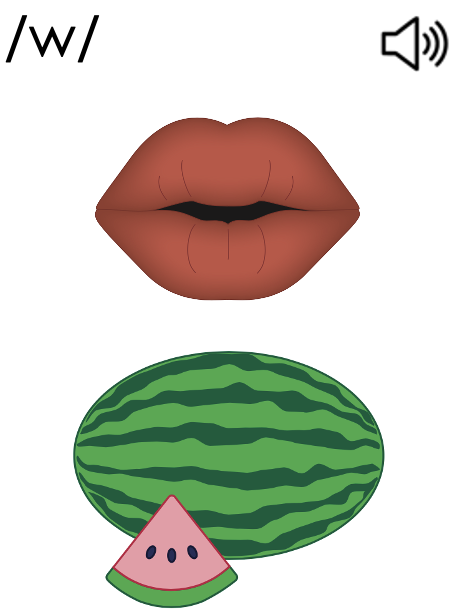 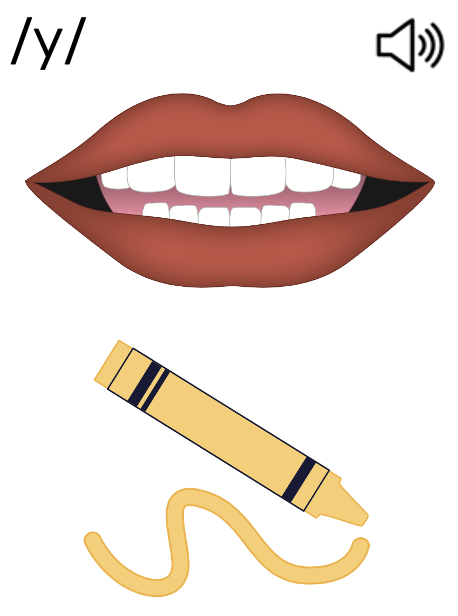 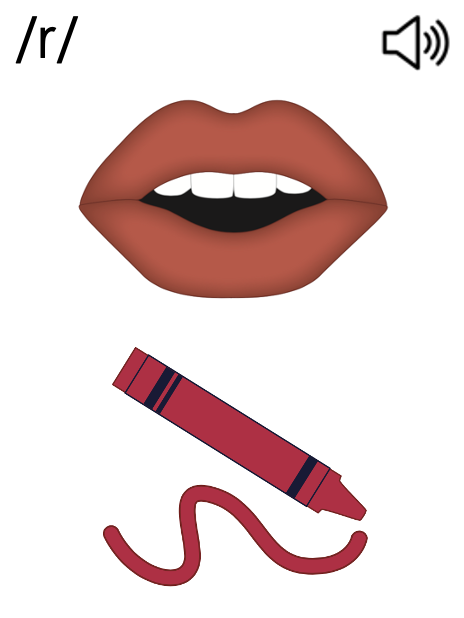 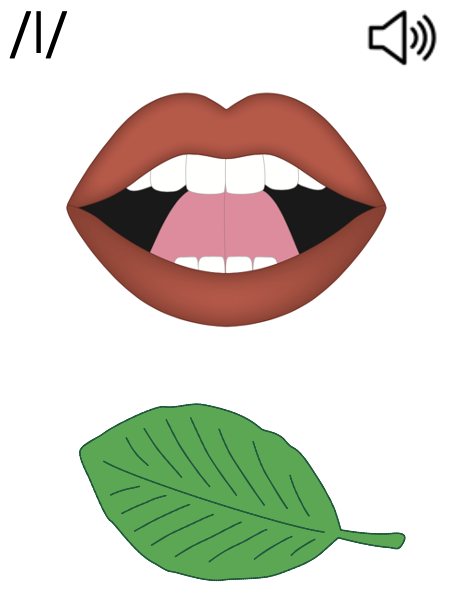 [Speaker Notes: Manner of Articulation]
Consonants
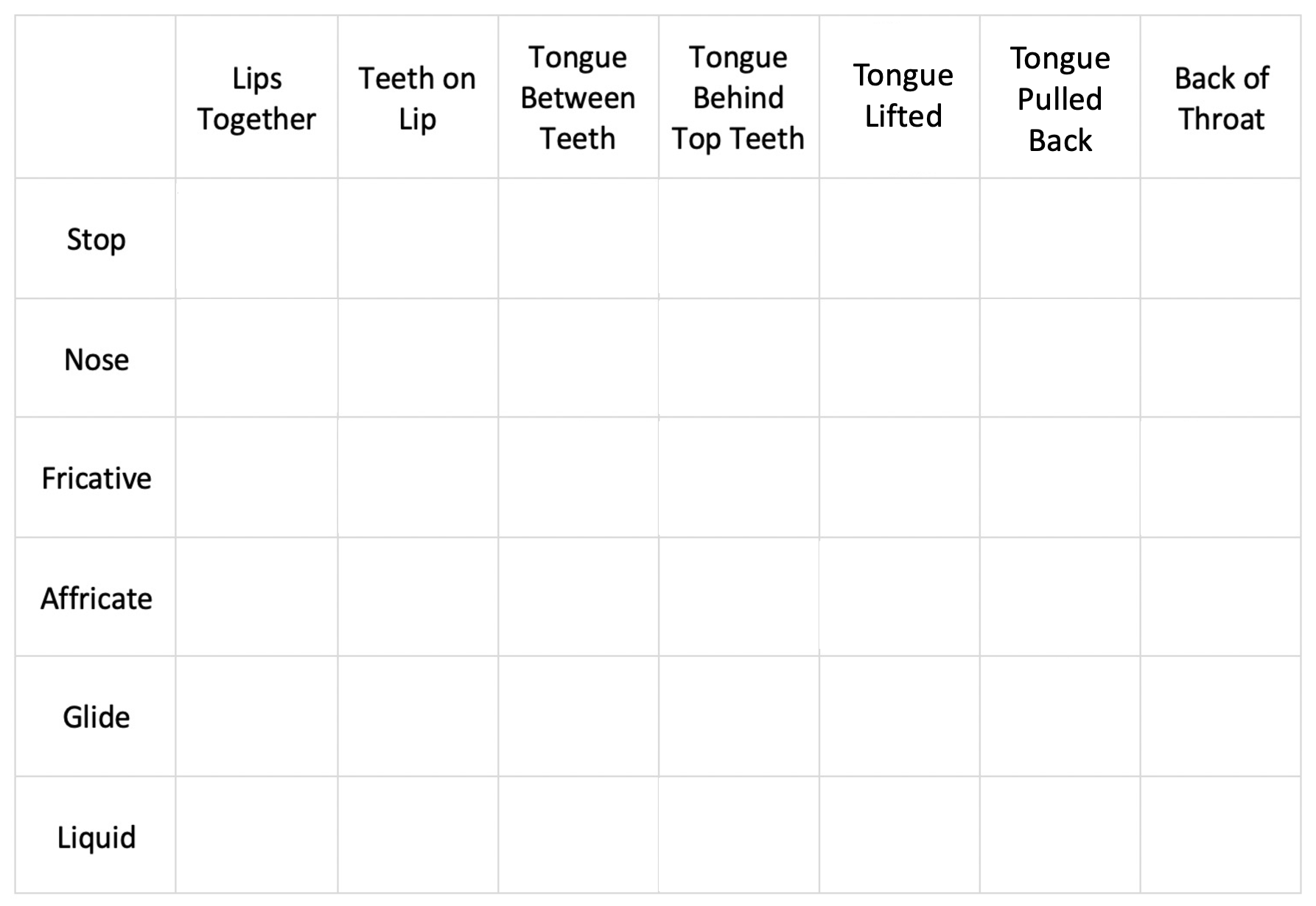 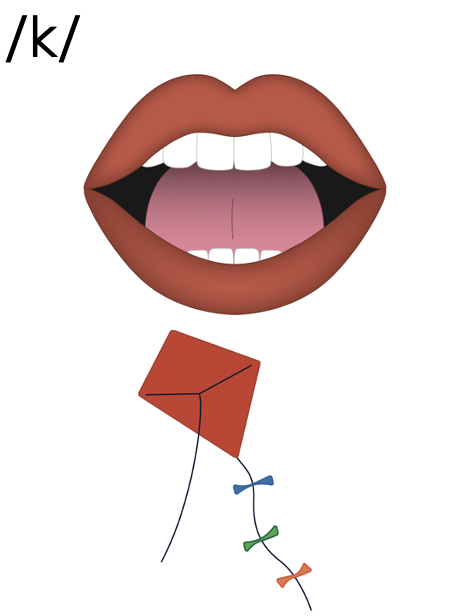 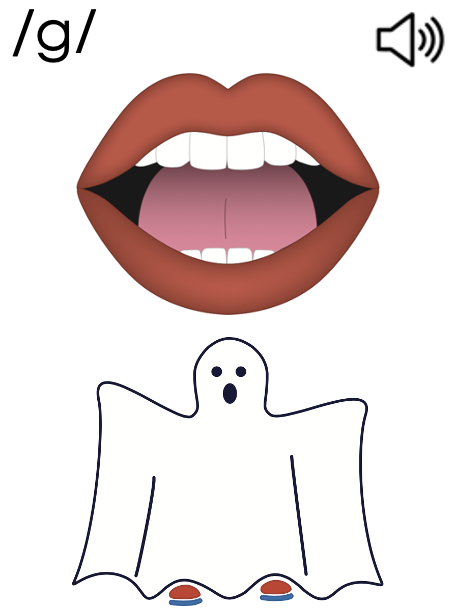 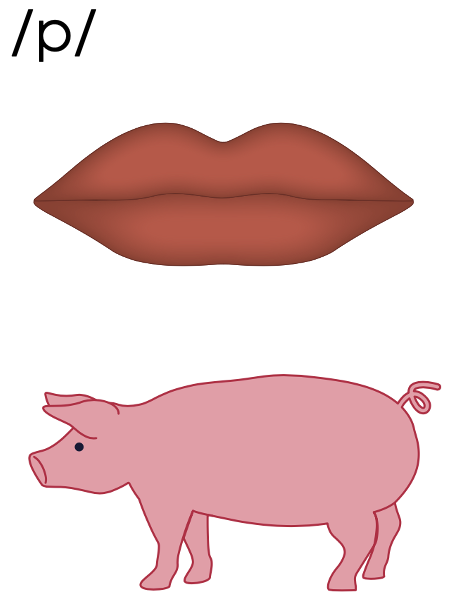 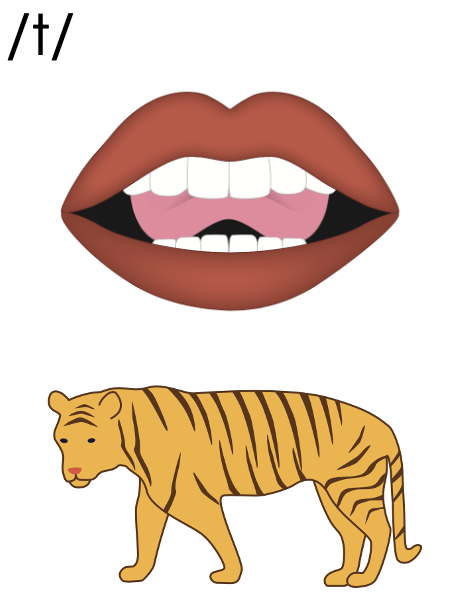 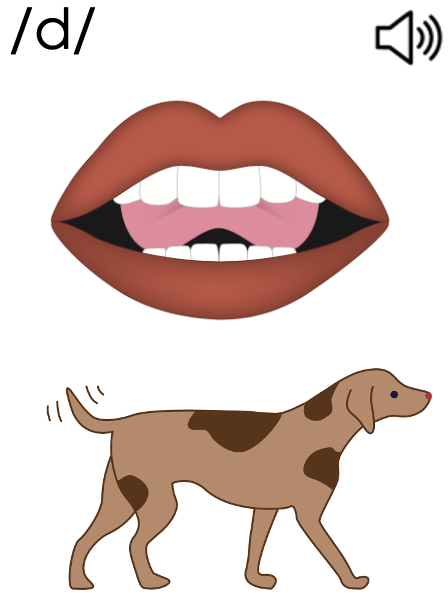 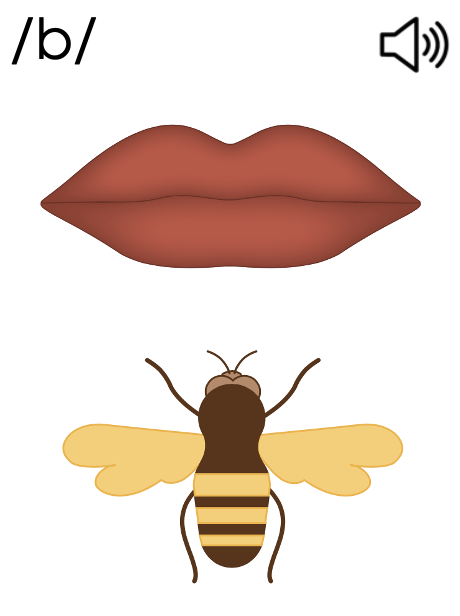 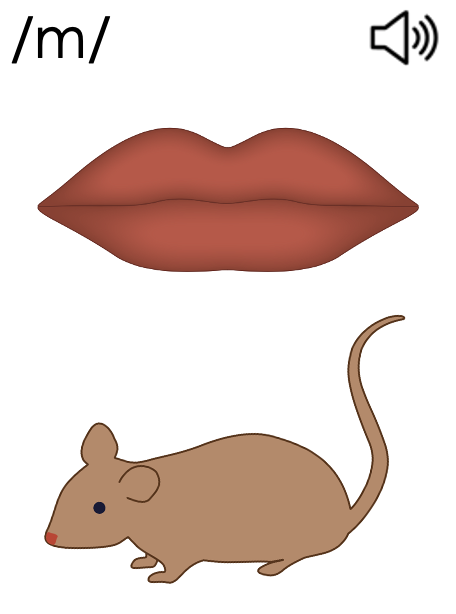 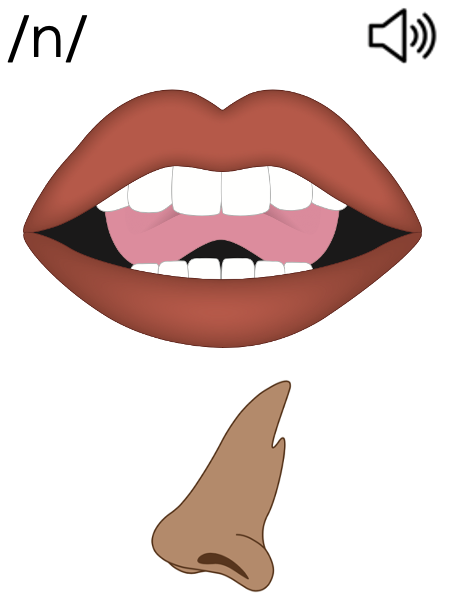 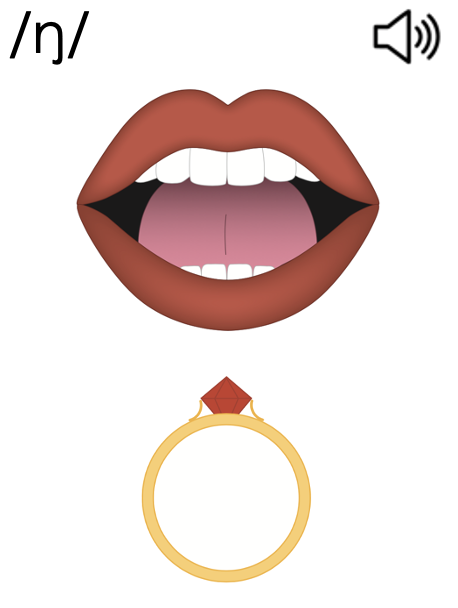 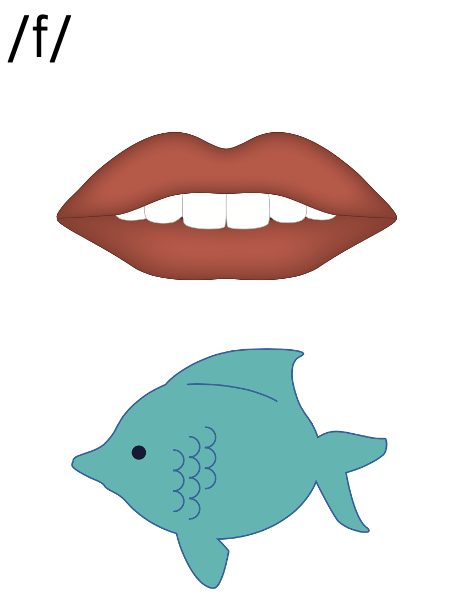 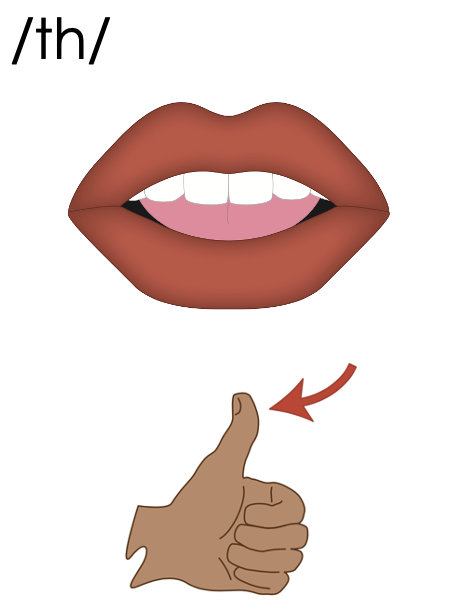 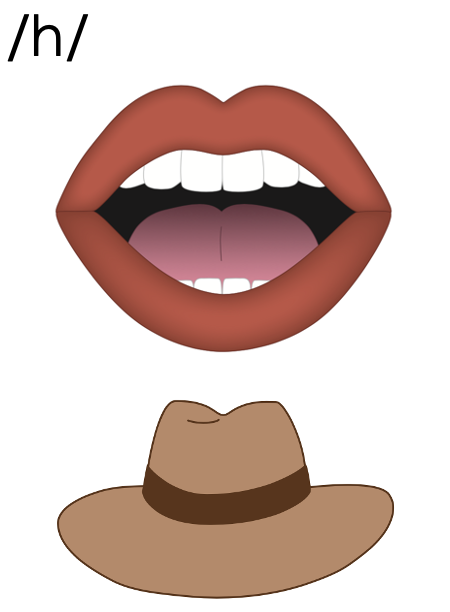 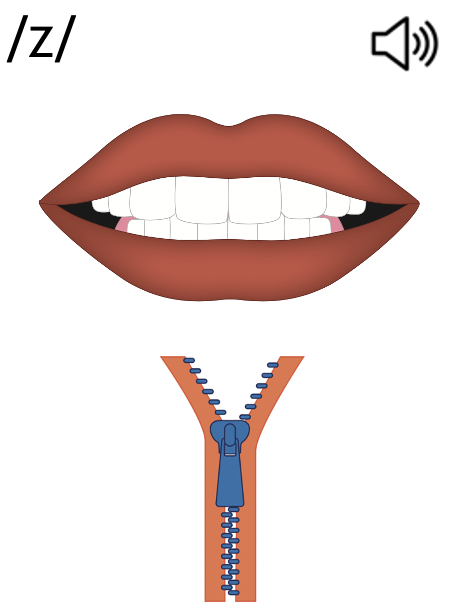 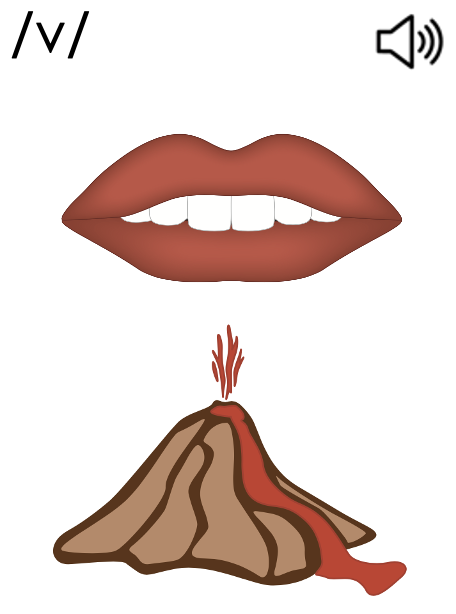 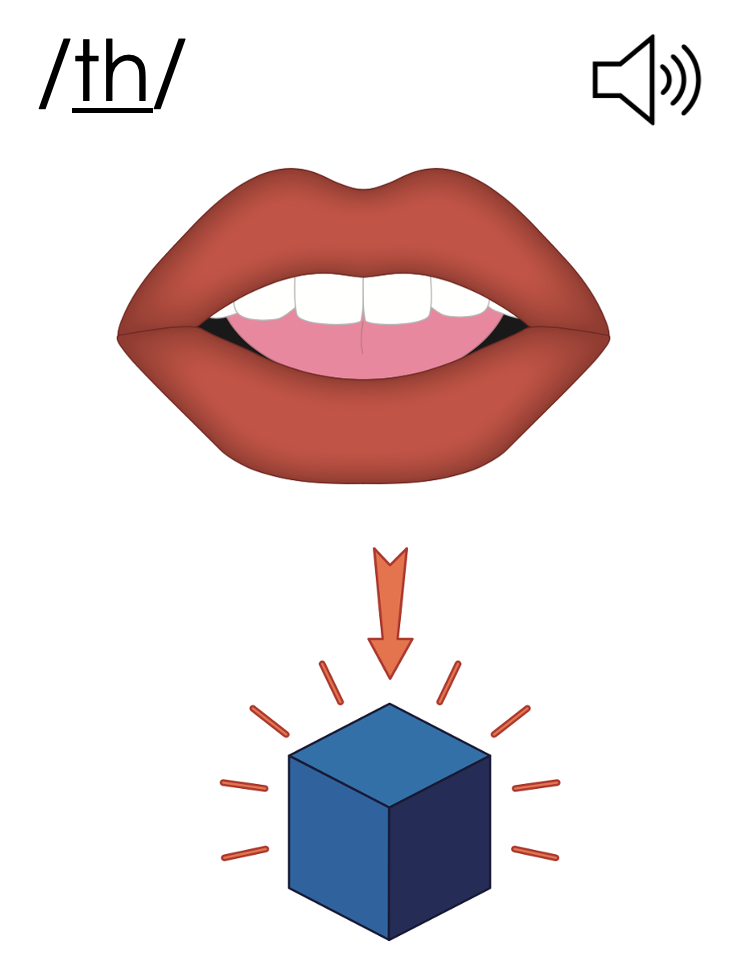 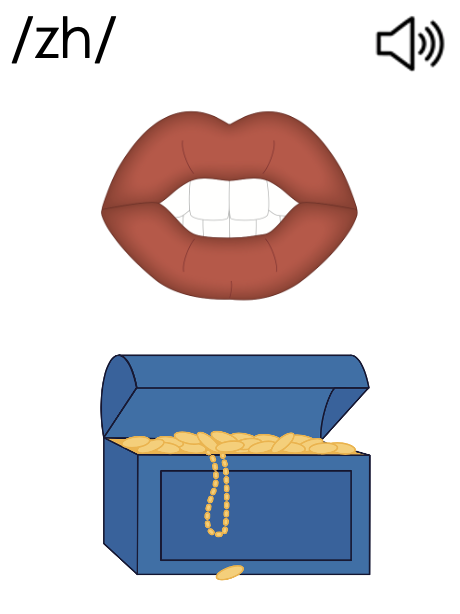 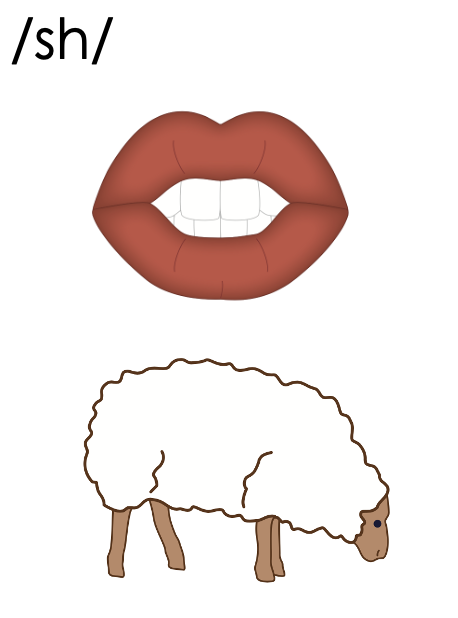 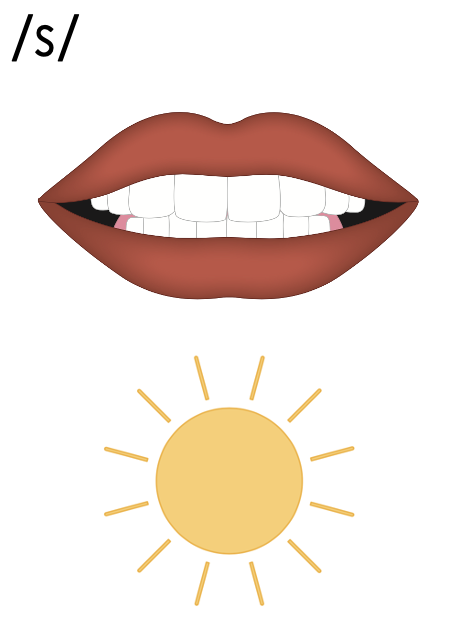 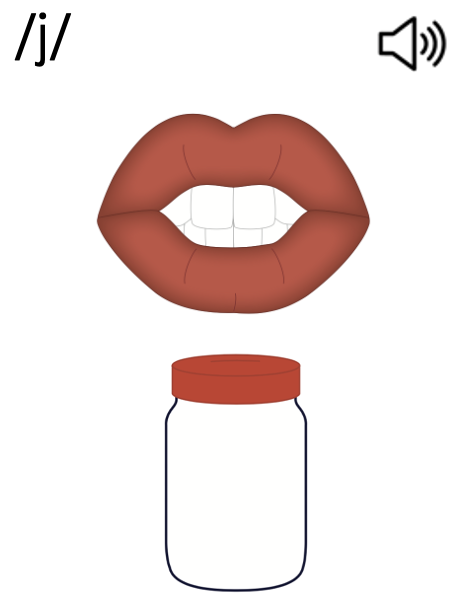 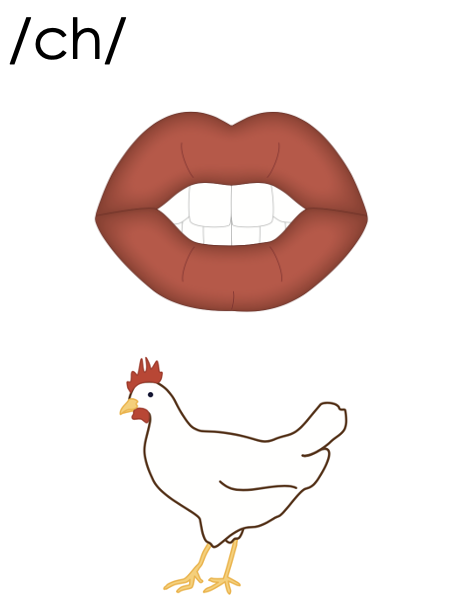 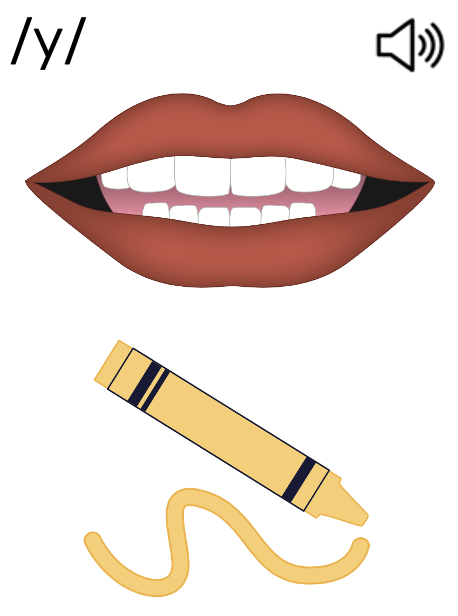 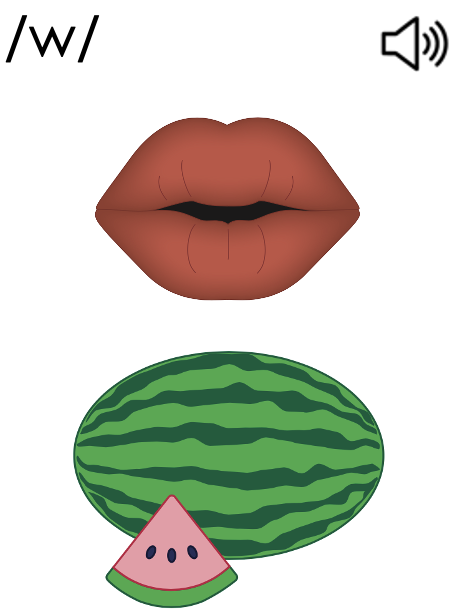 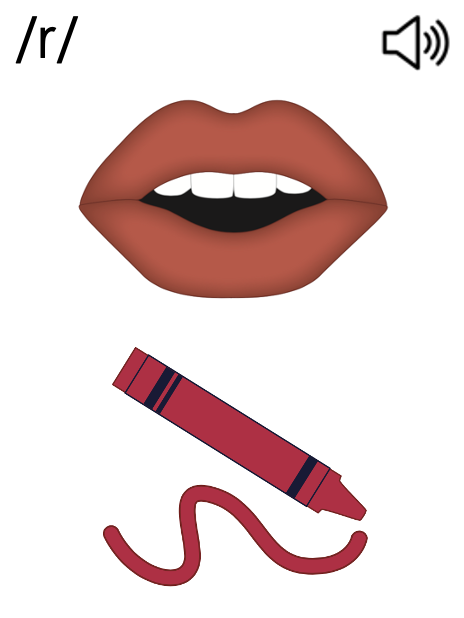 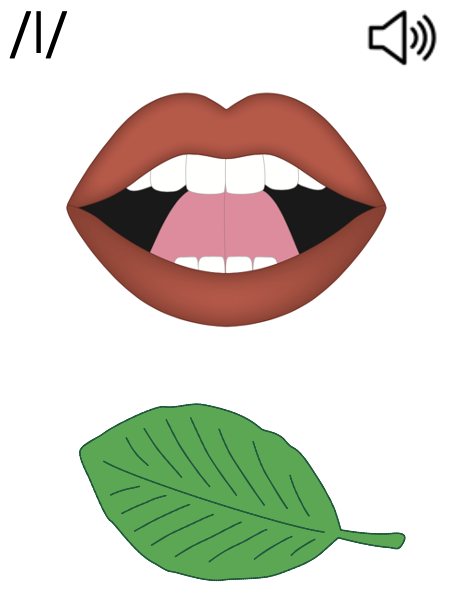 [Speaker Notes: Voiced Consonants]
Consonants
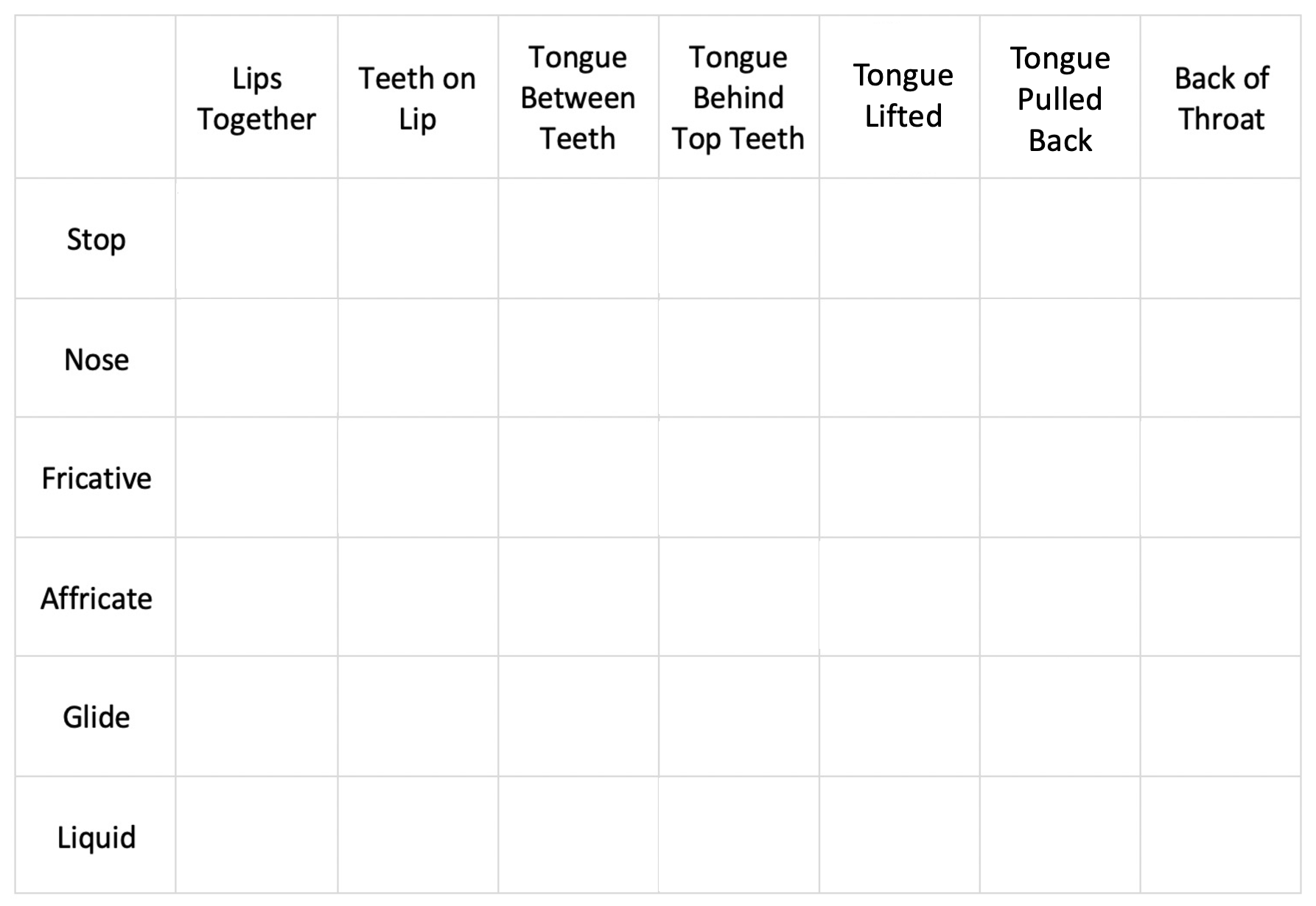 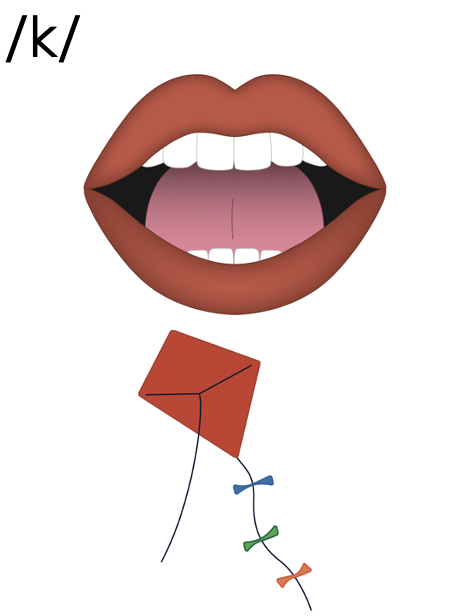 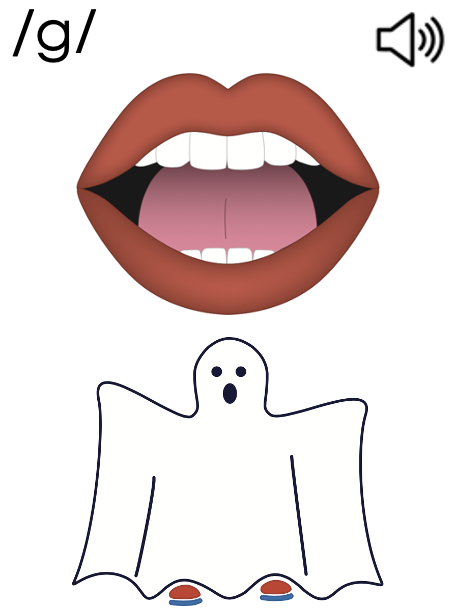 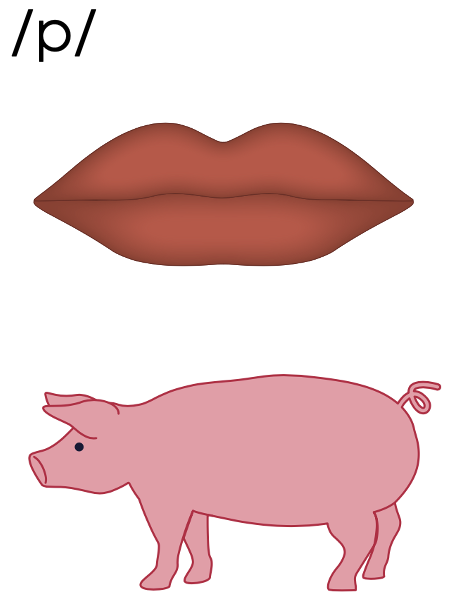 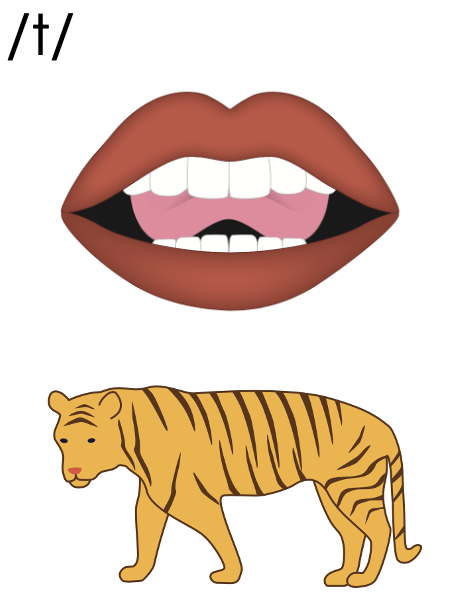 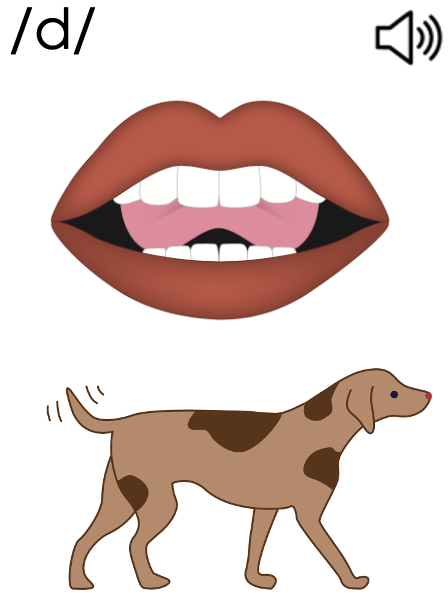 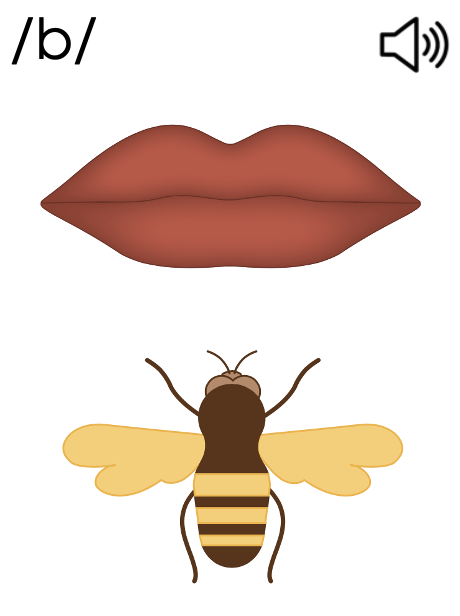 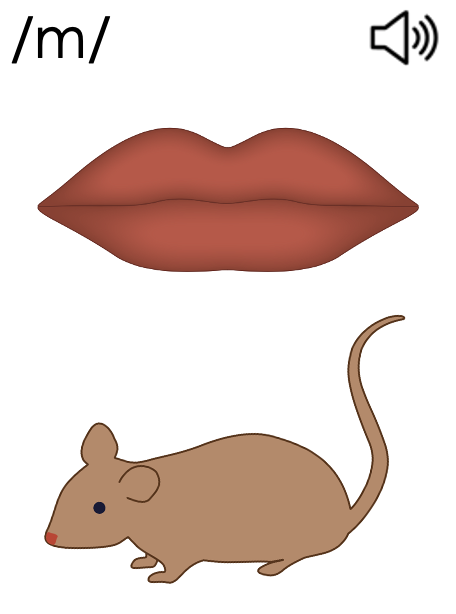 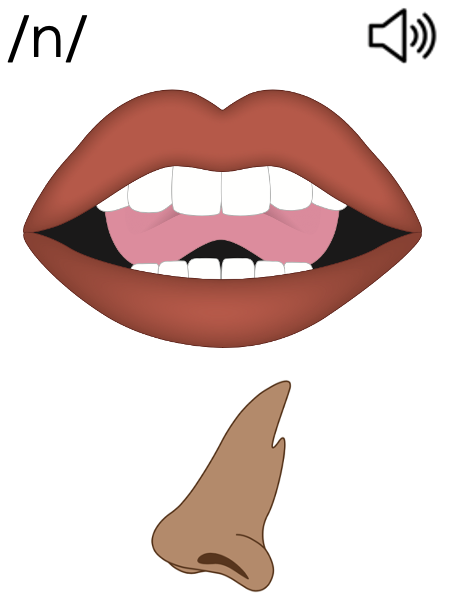 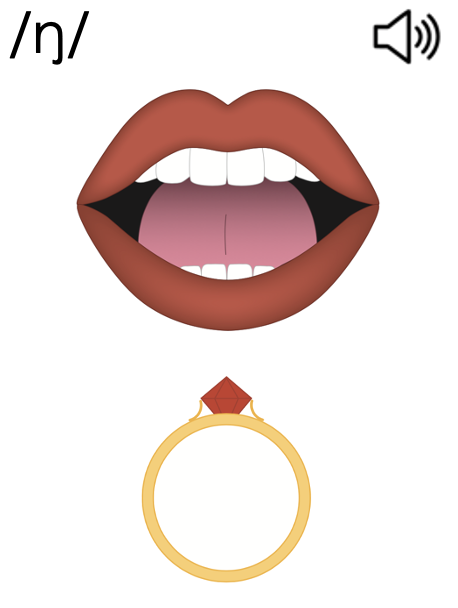 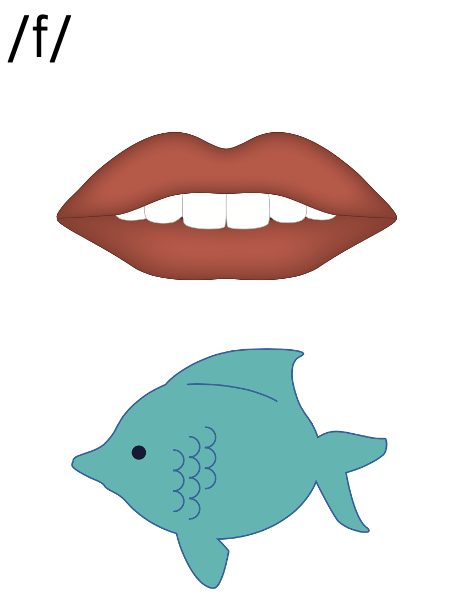 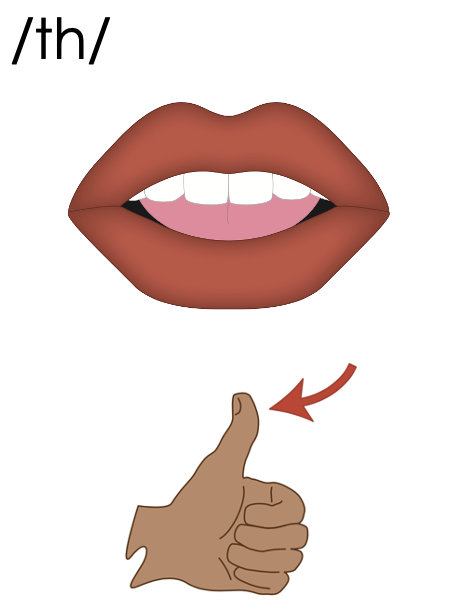 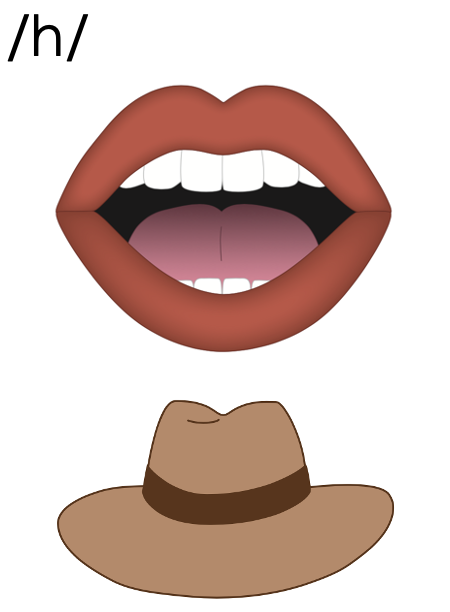 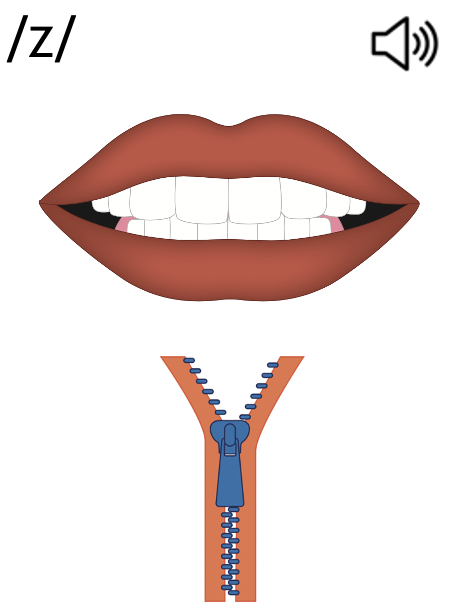 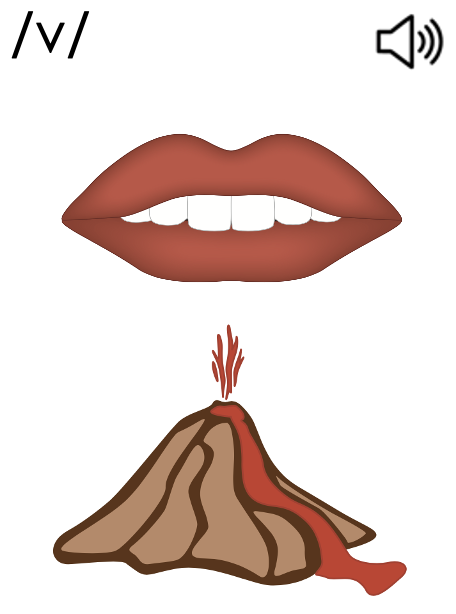 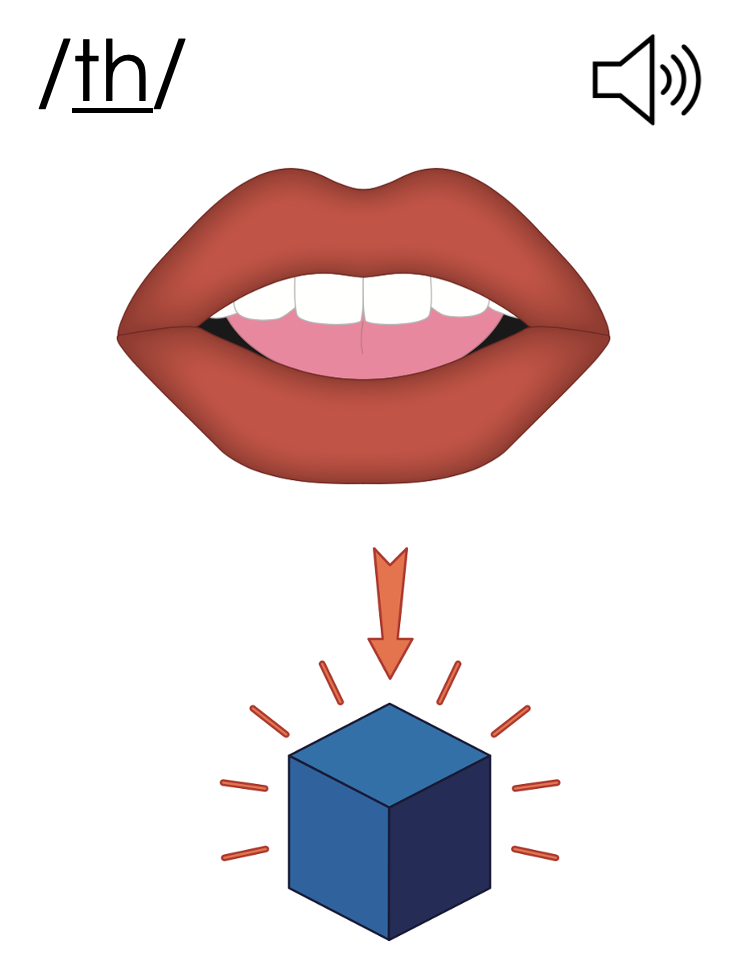 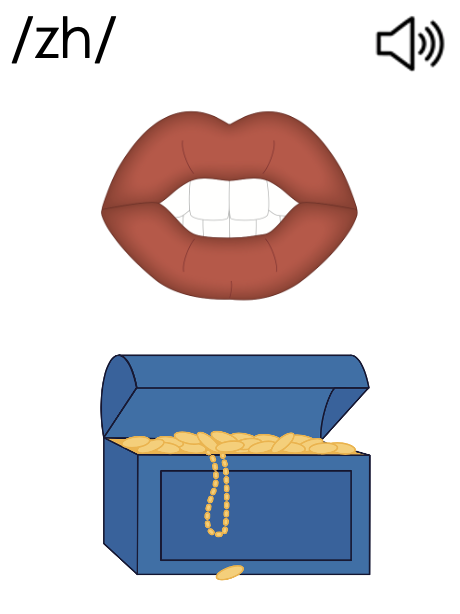 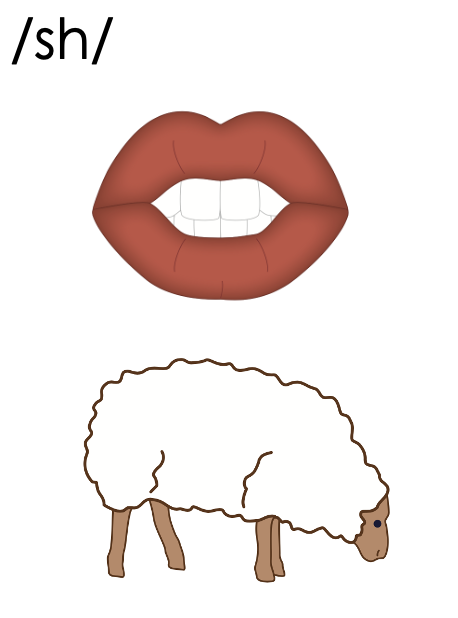 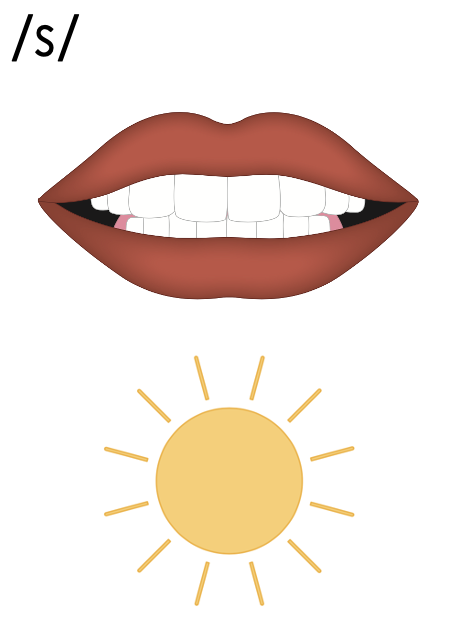 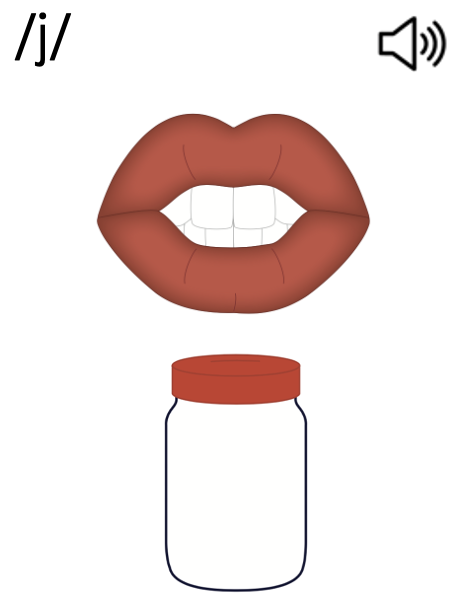 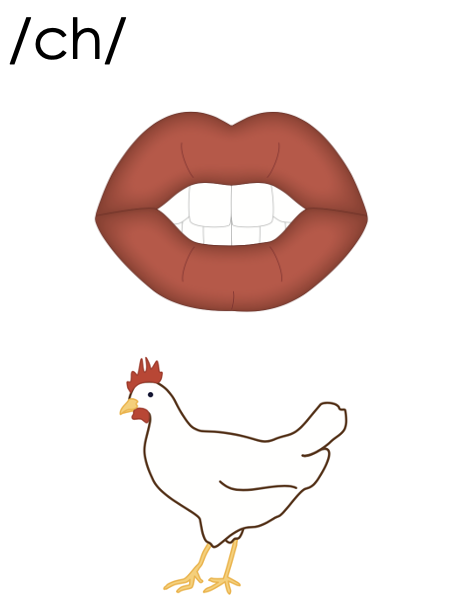 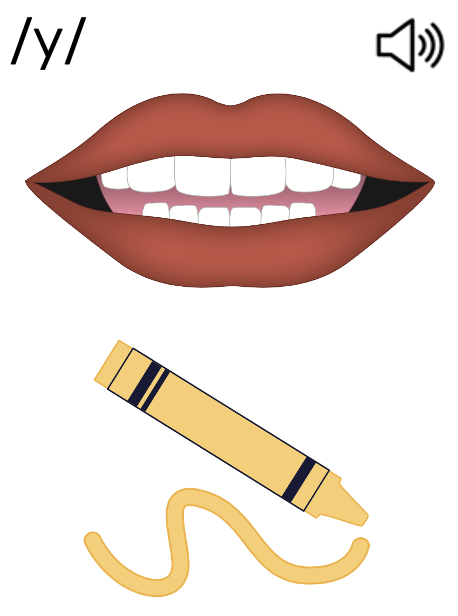 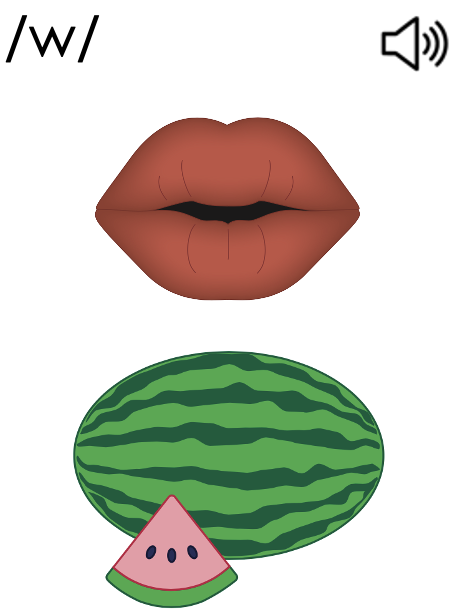 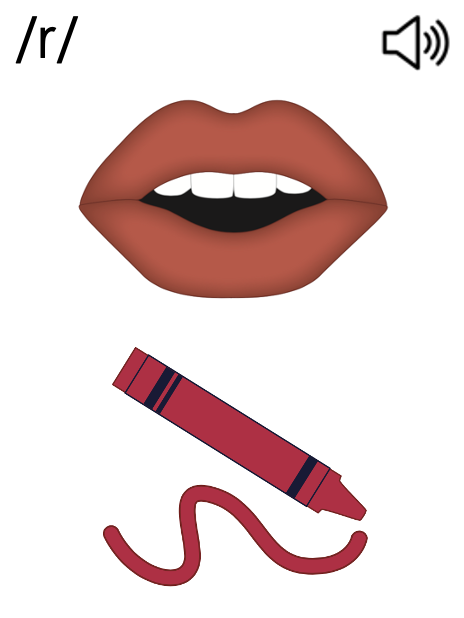 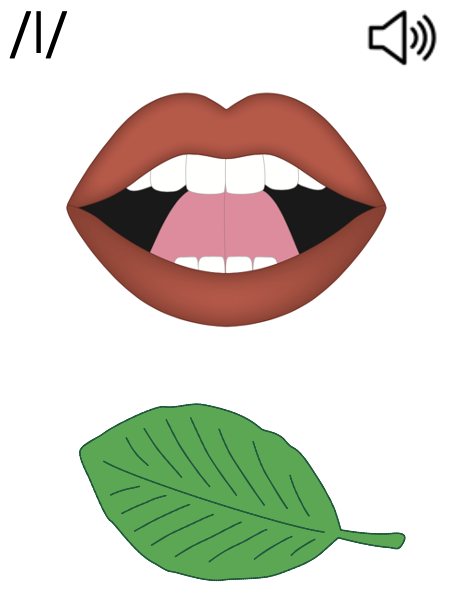 [Speaker Notes: Unvoiced Consonants]
Consonants
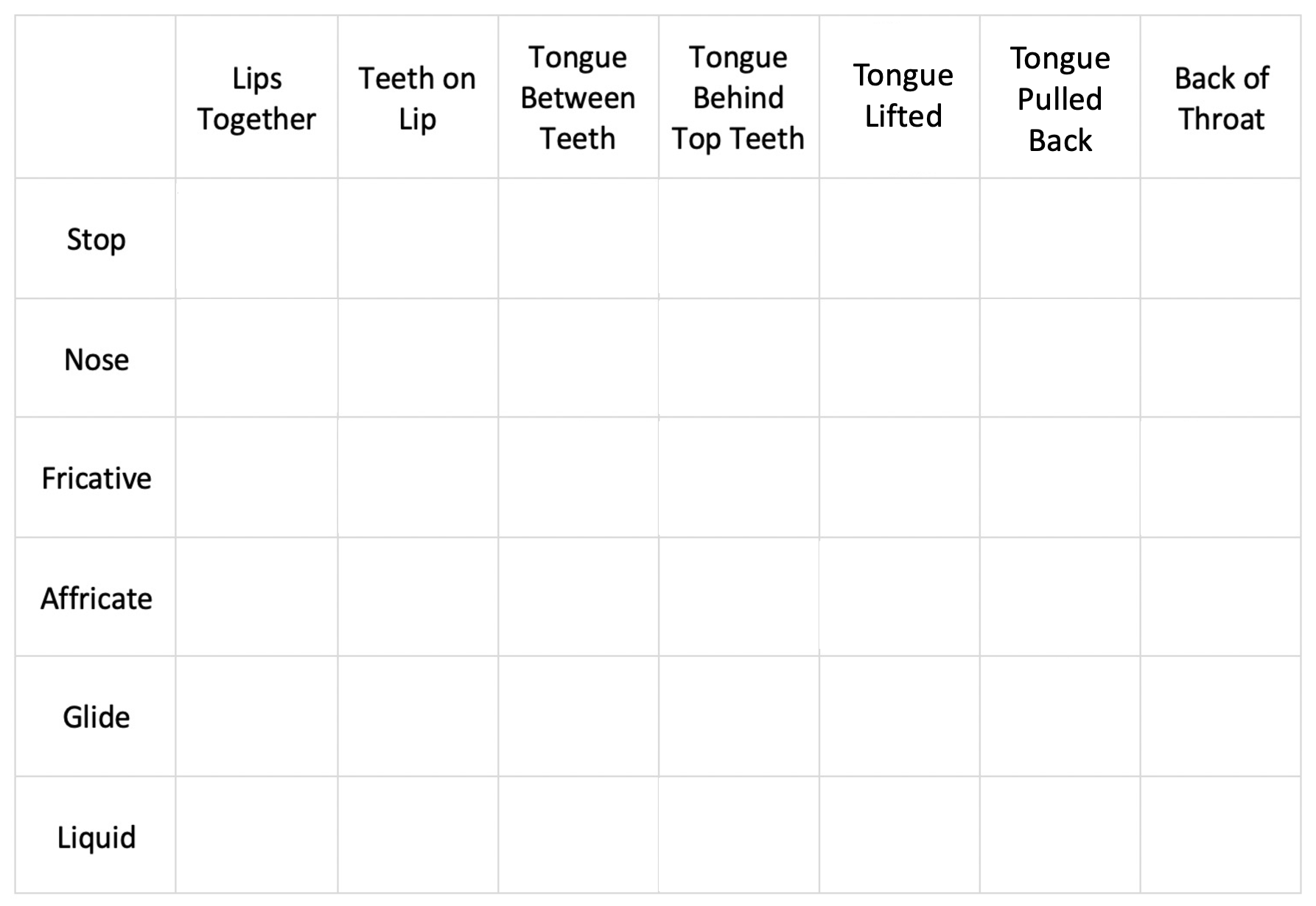 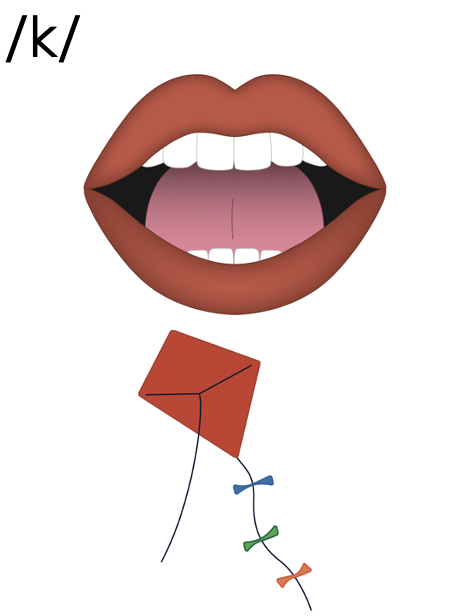 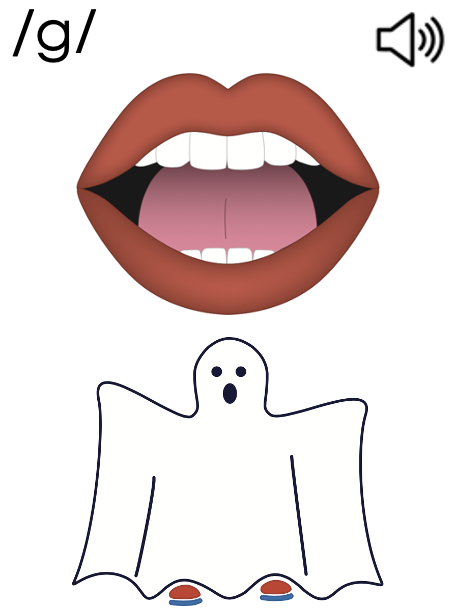 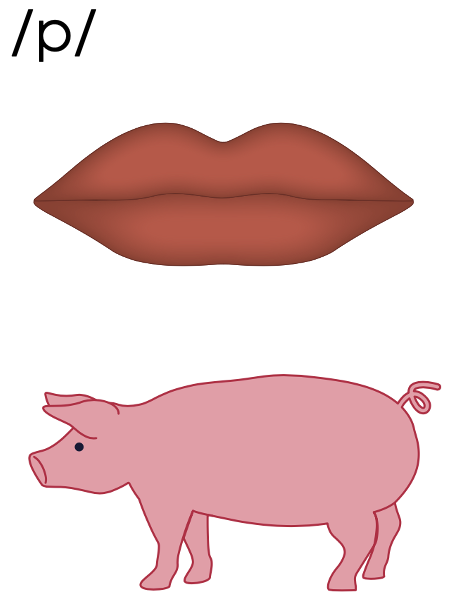 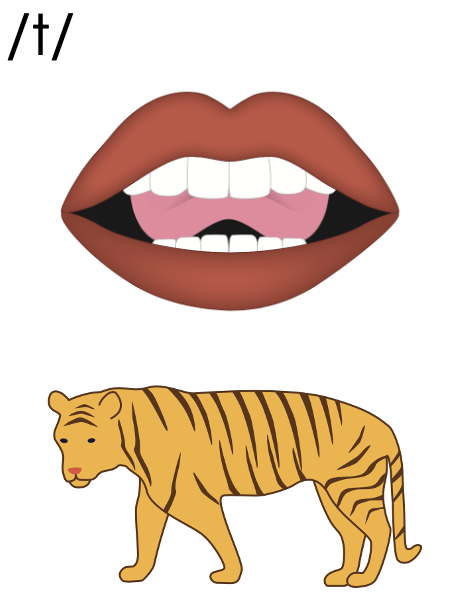 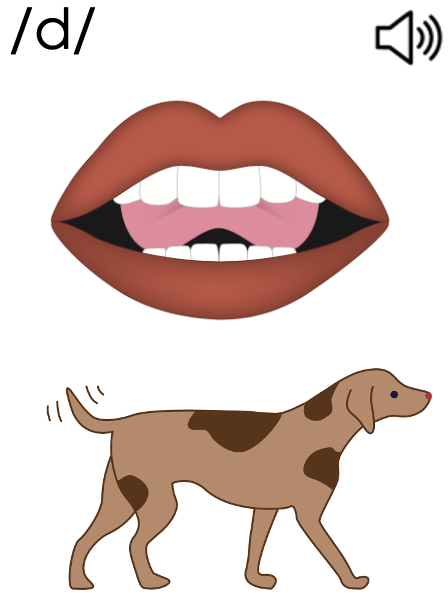 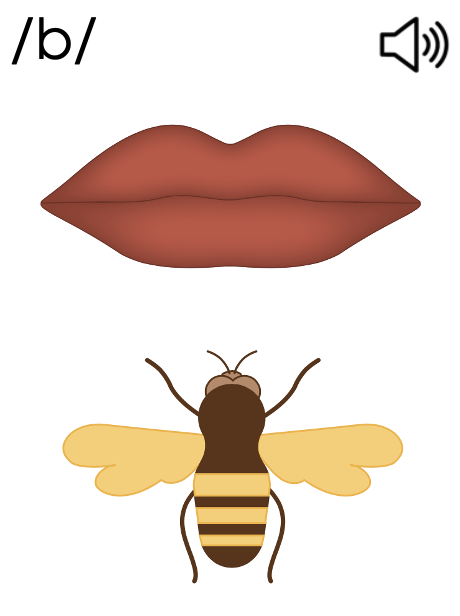 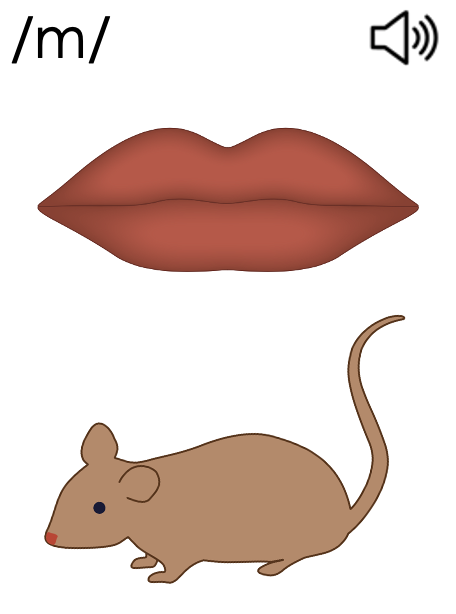 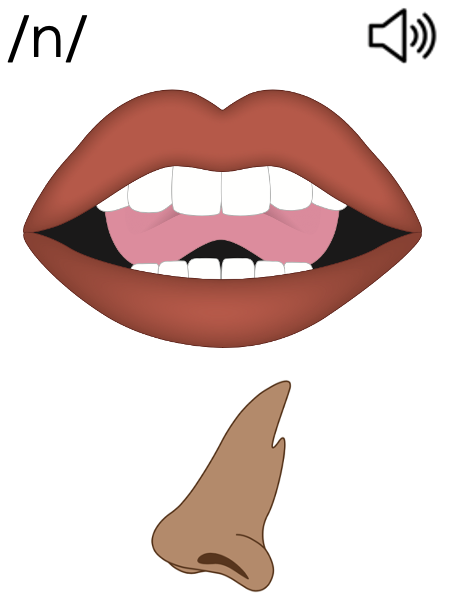 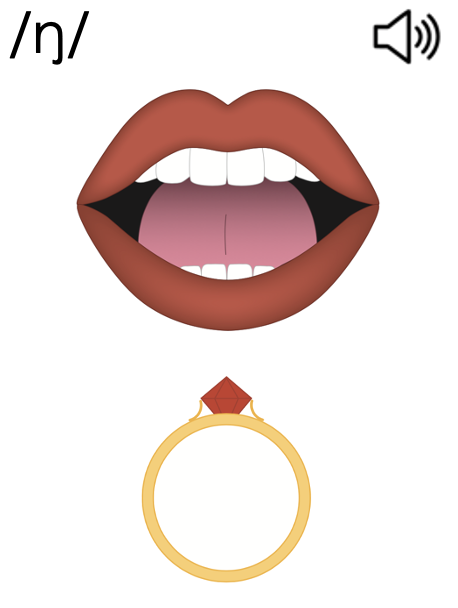 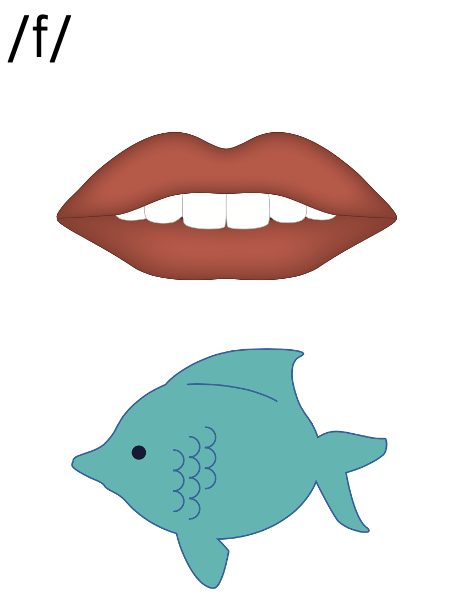 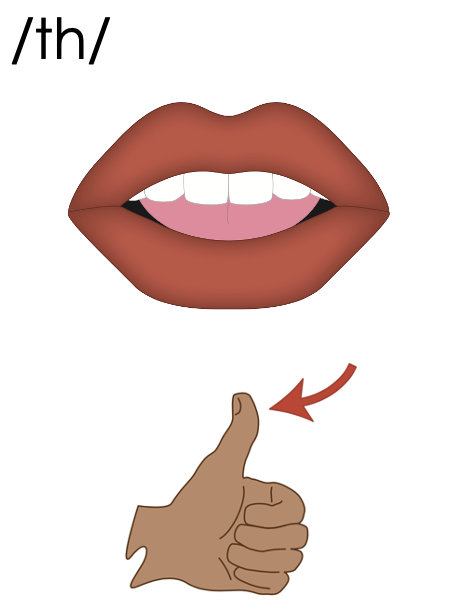 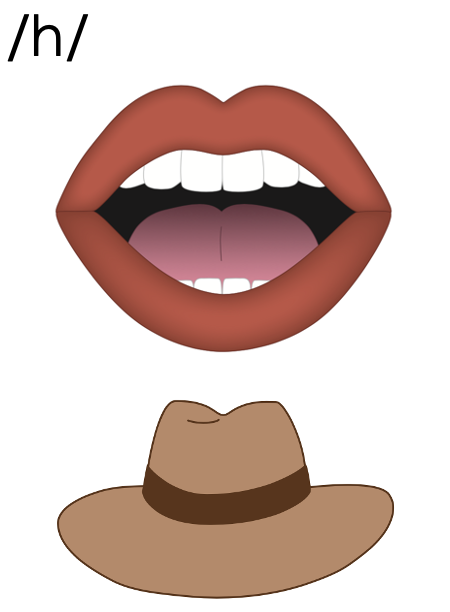 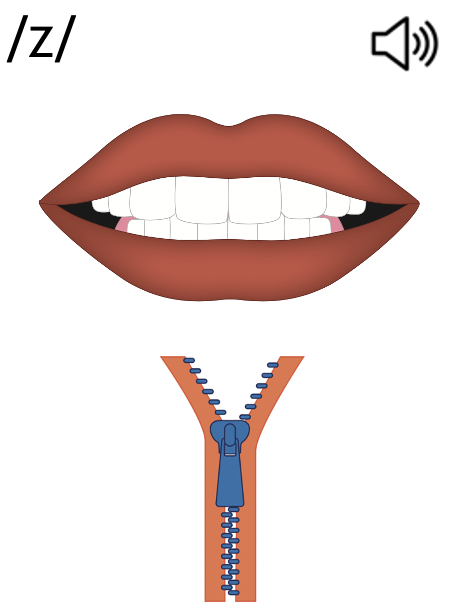 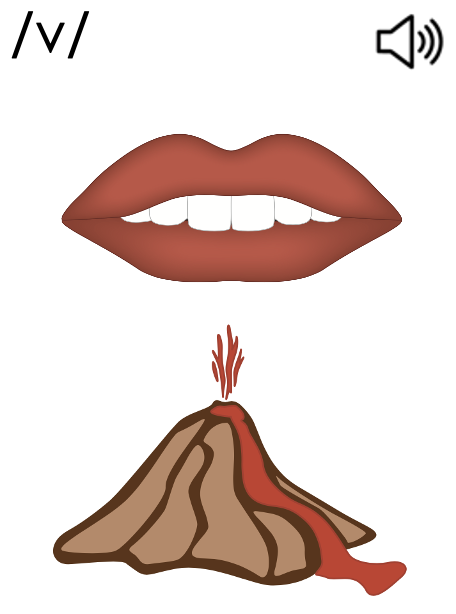 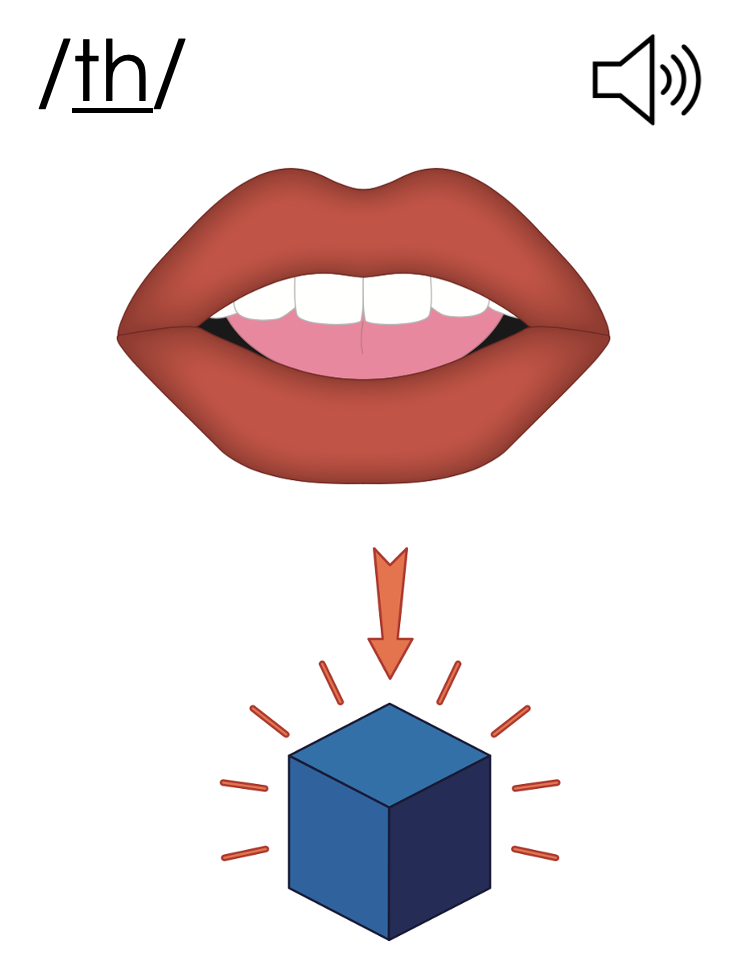 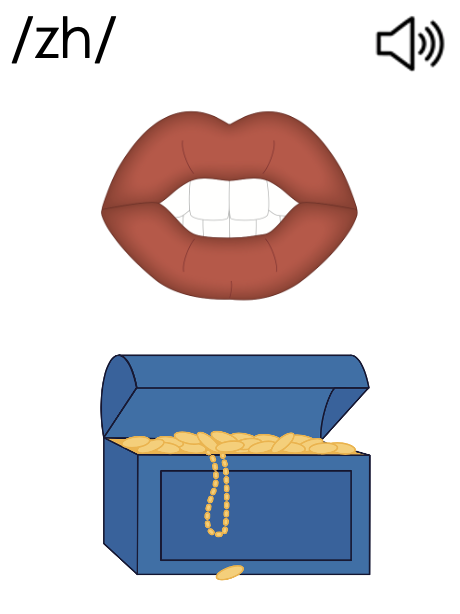 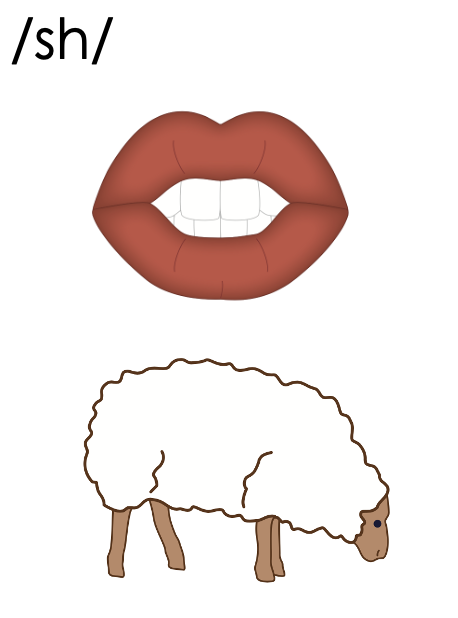 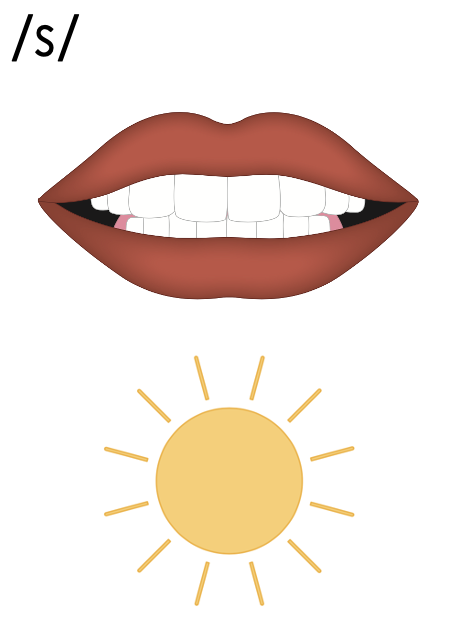 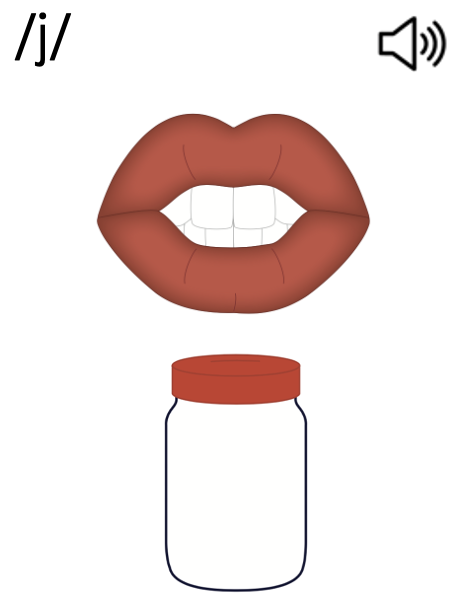 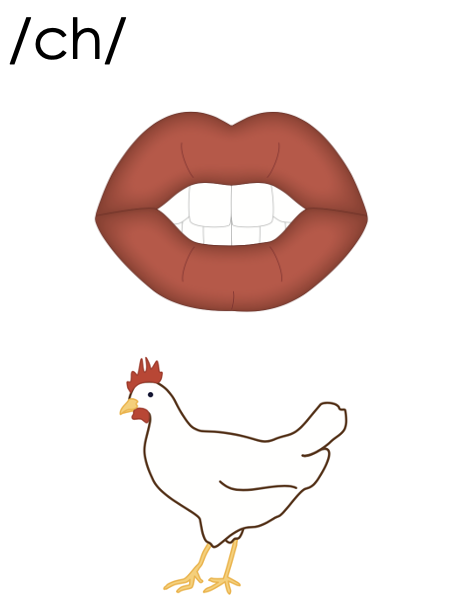 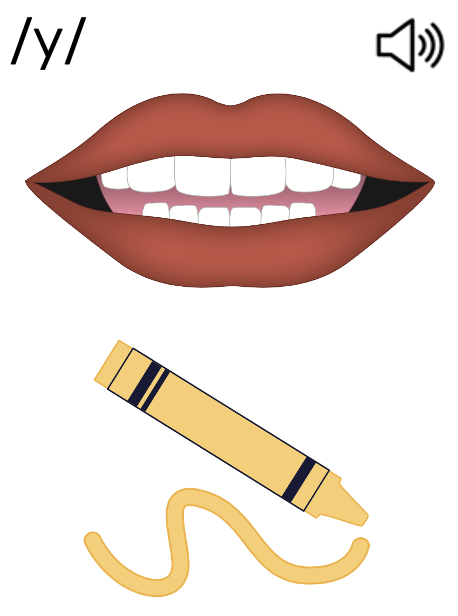 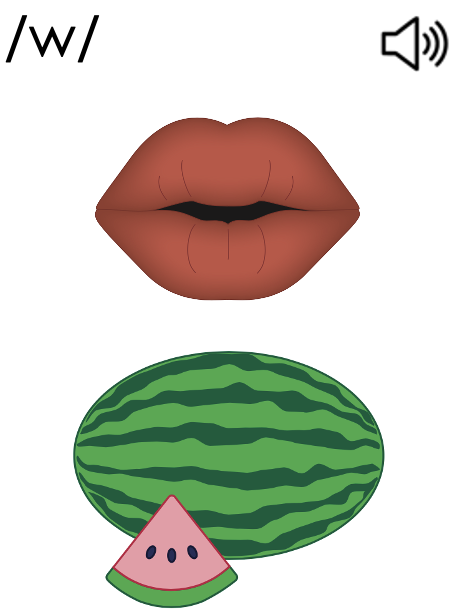 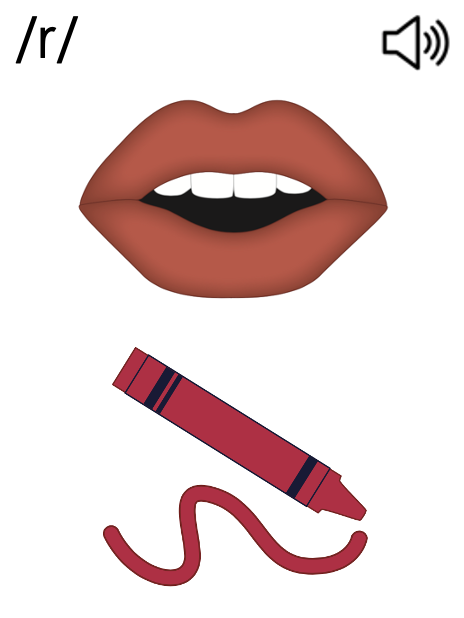 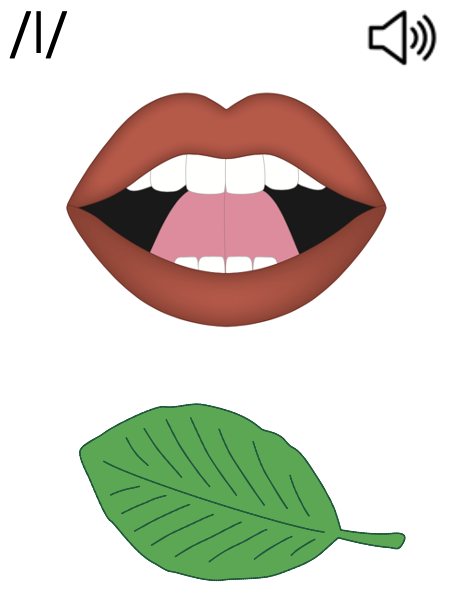 [Speaker Notes: See UFLI Foundations Getting Ready lesson plans for alphabet knowledge and letter formation activity.]
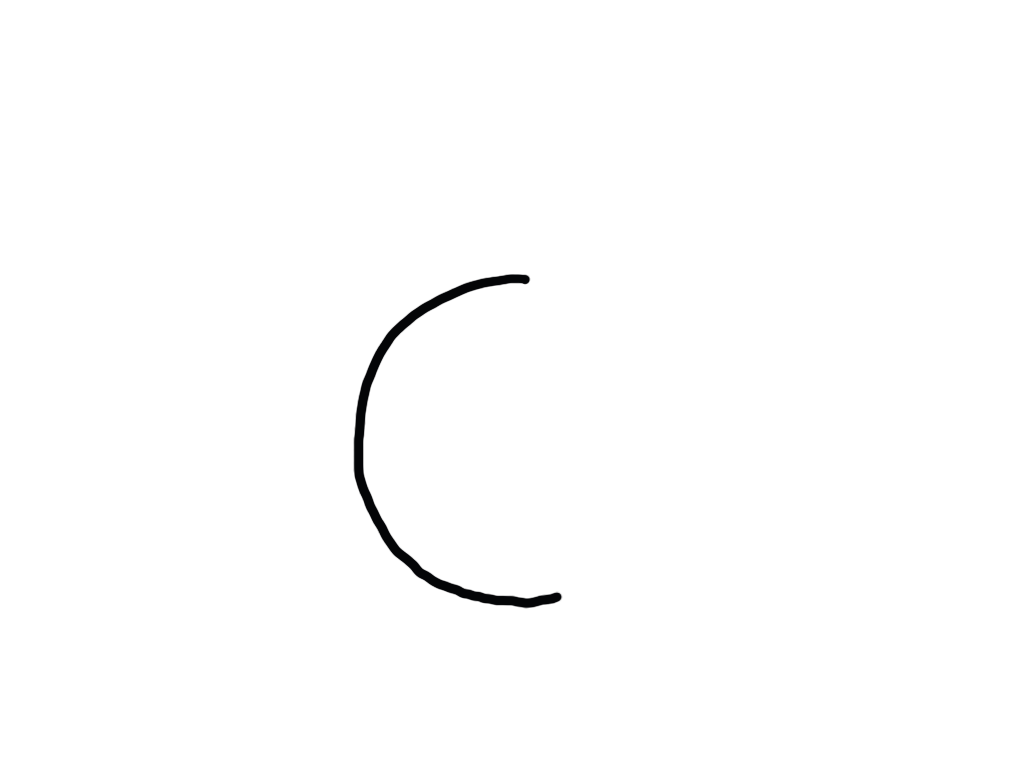 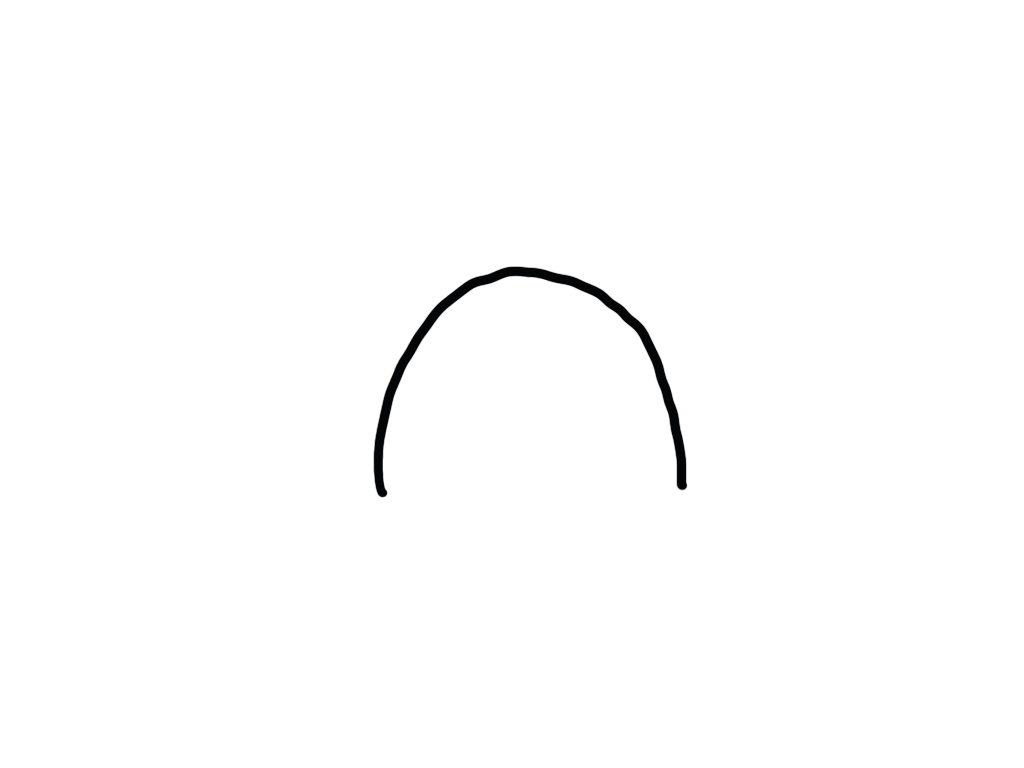 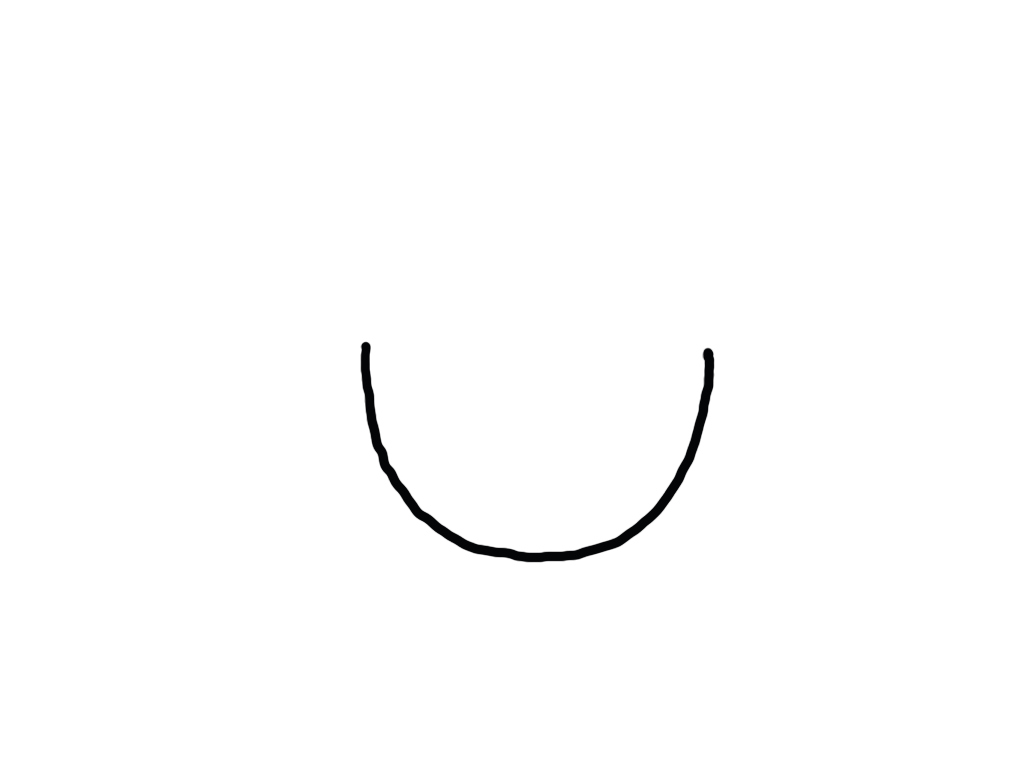 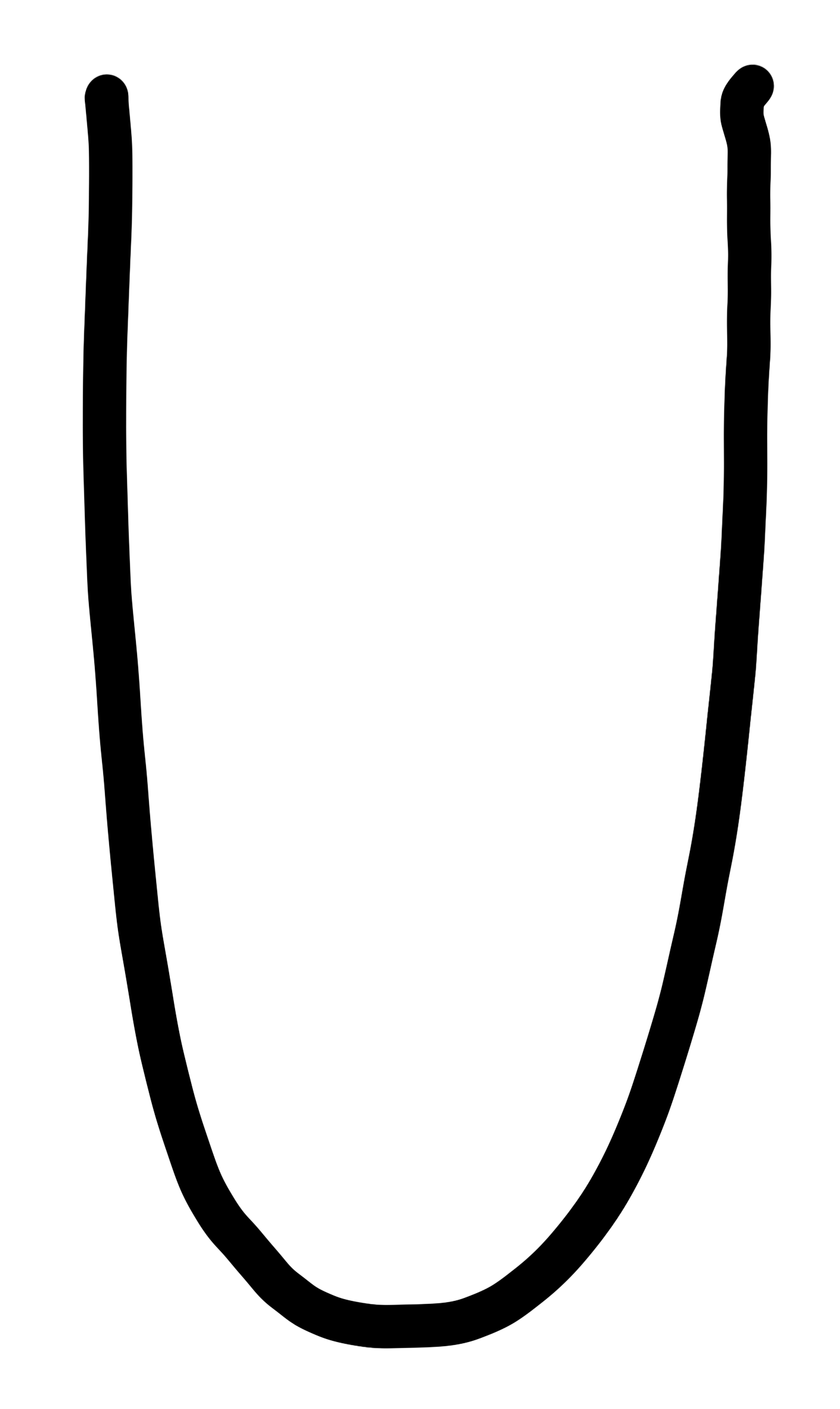 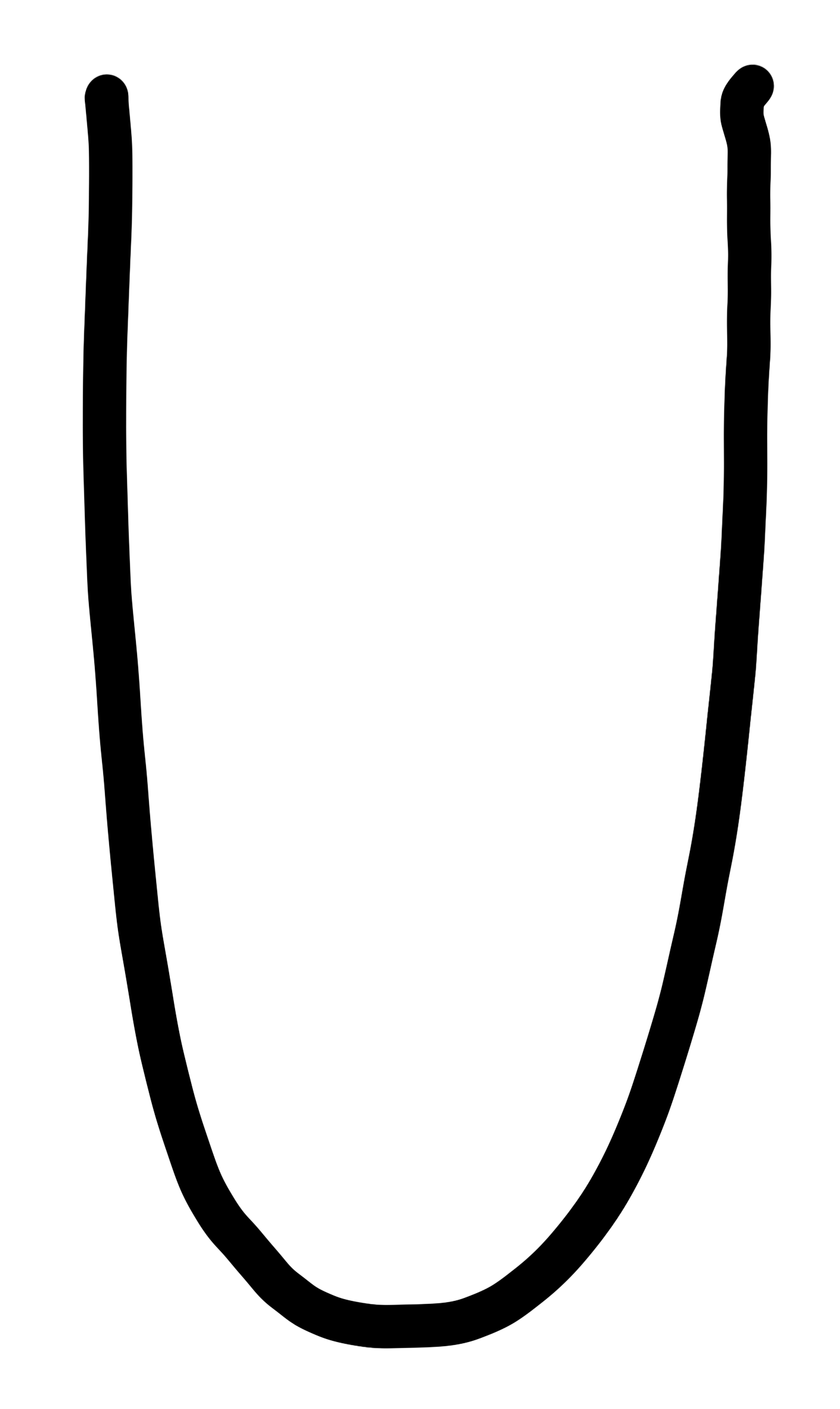 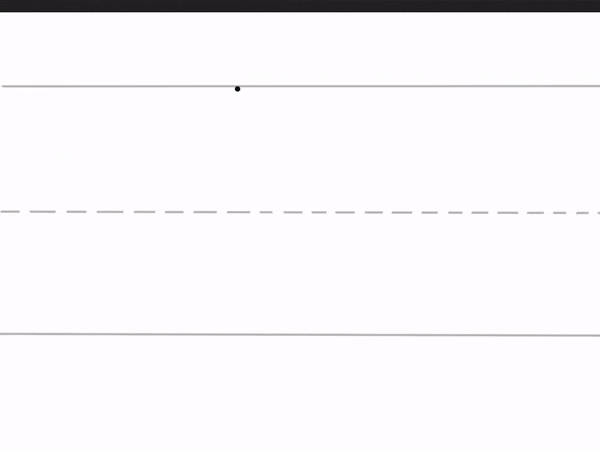 [Speaker Notes: Uppercase U gif]
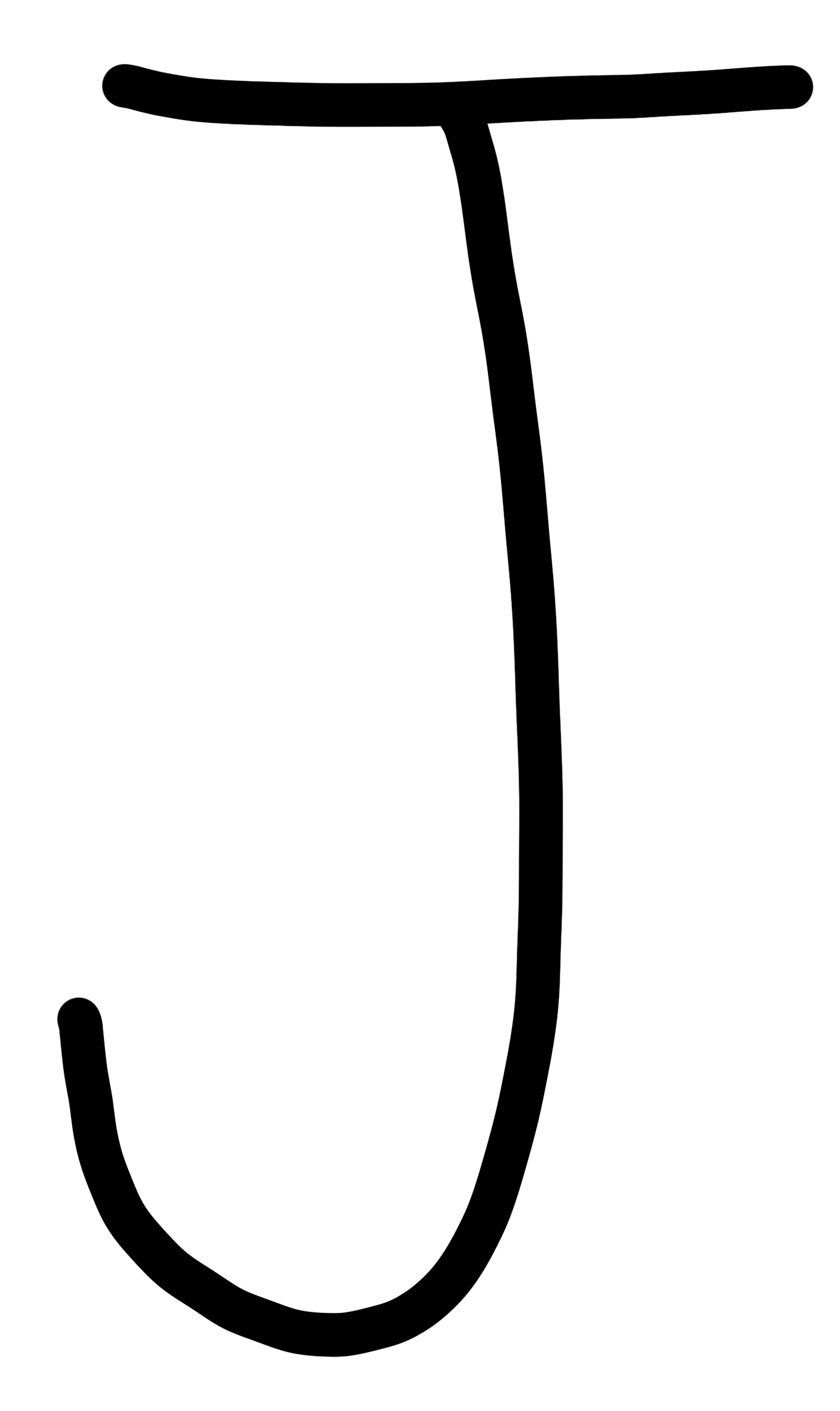 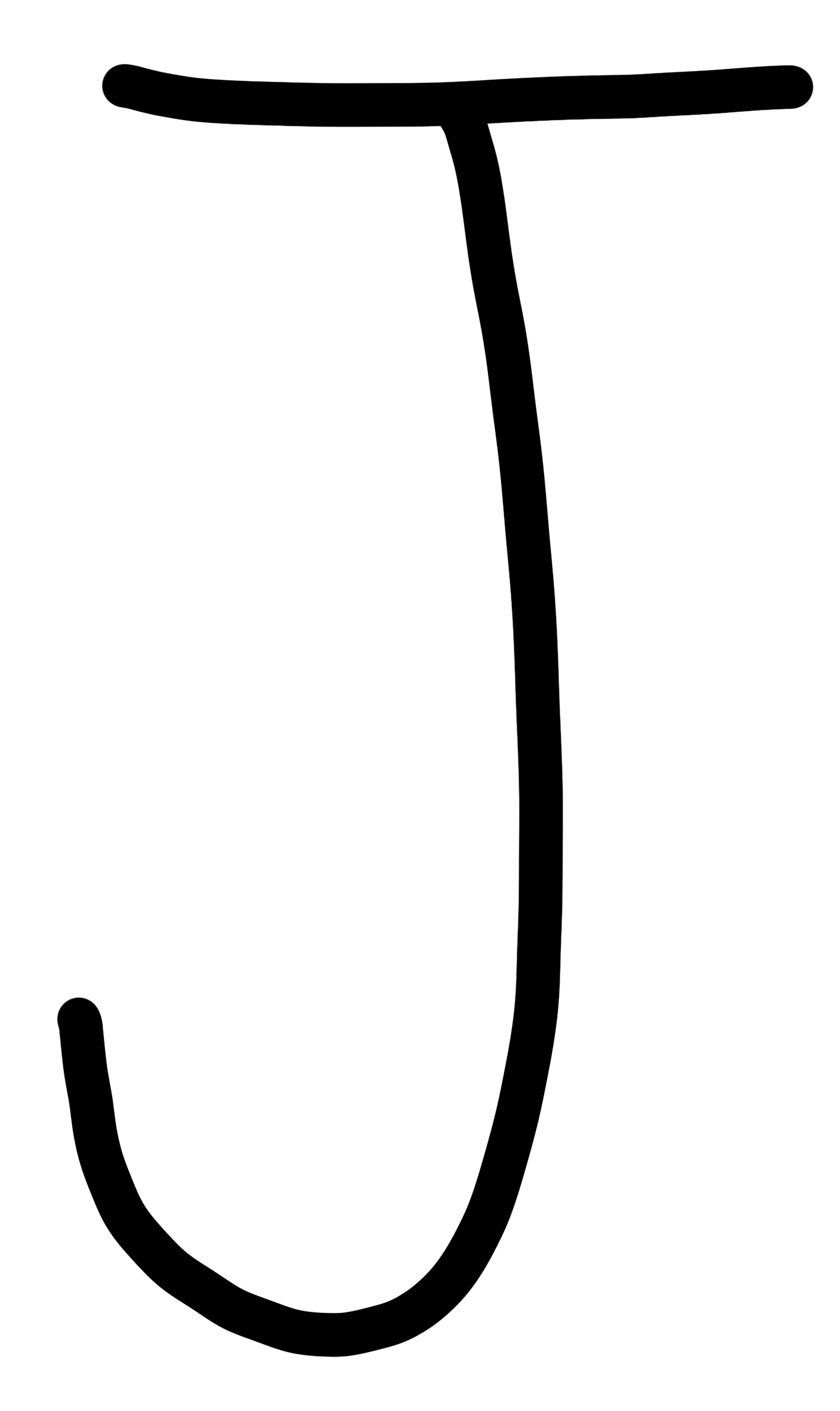 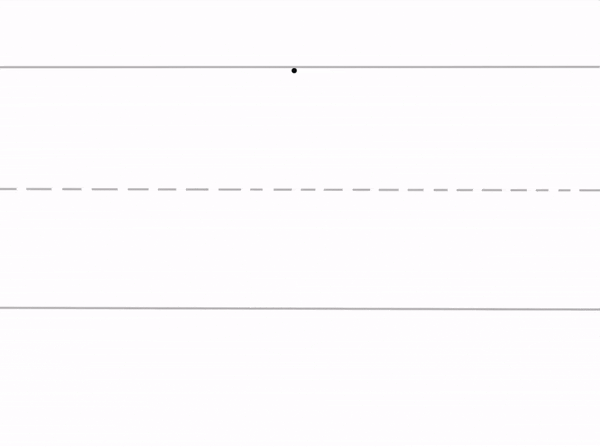 [Speaker Notes: Uppercase J gif]
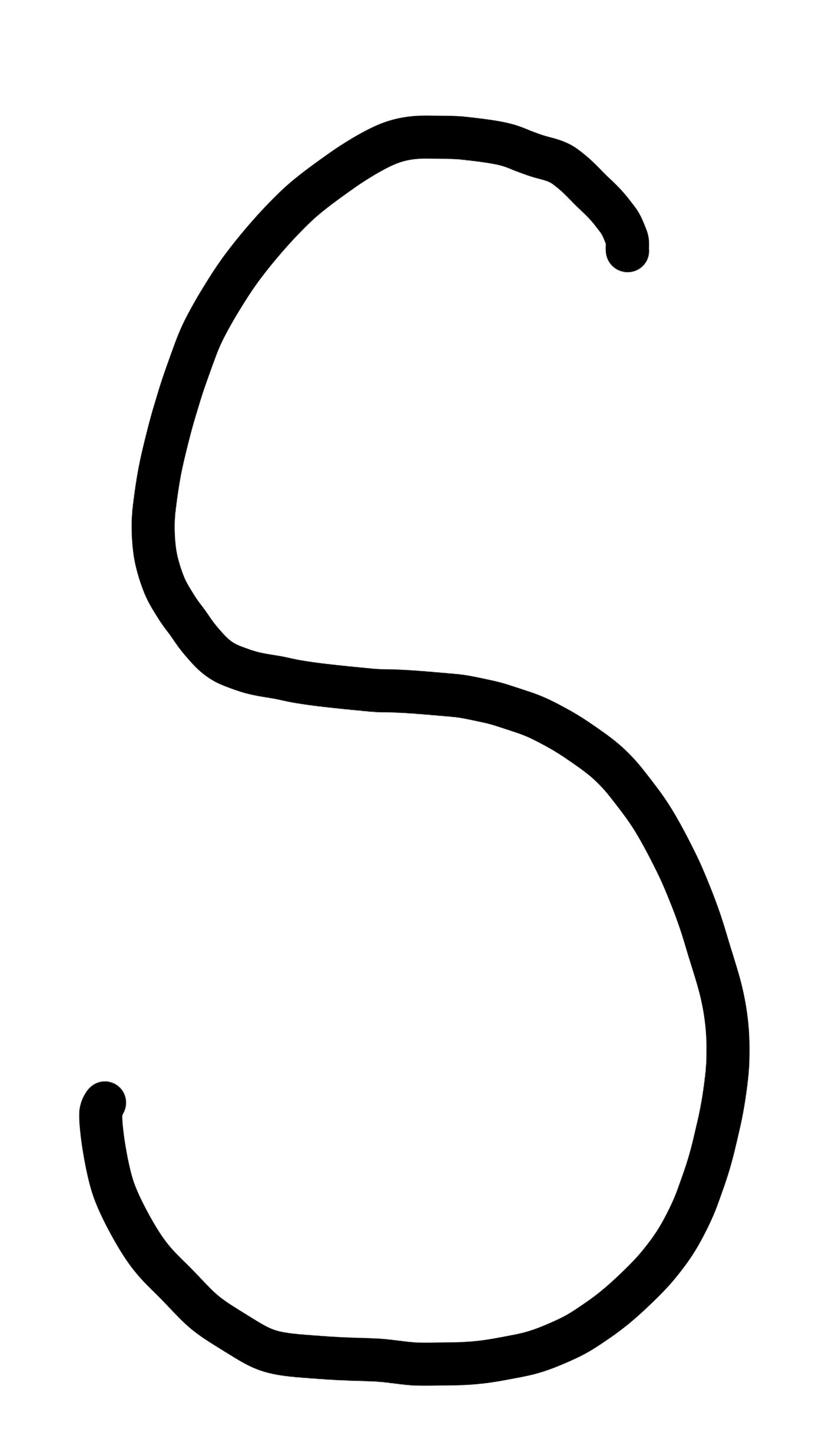 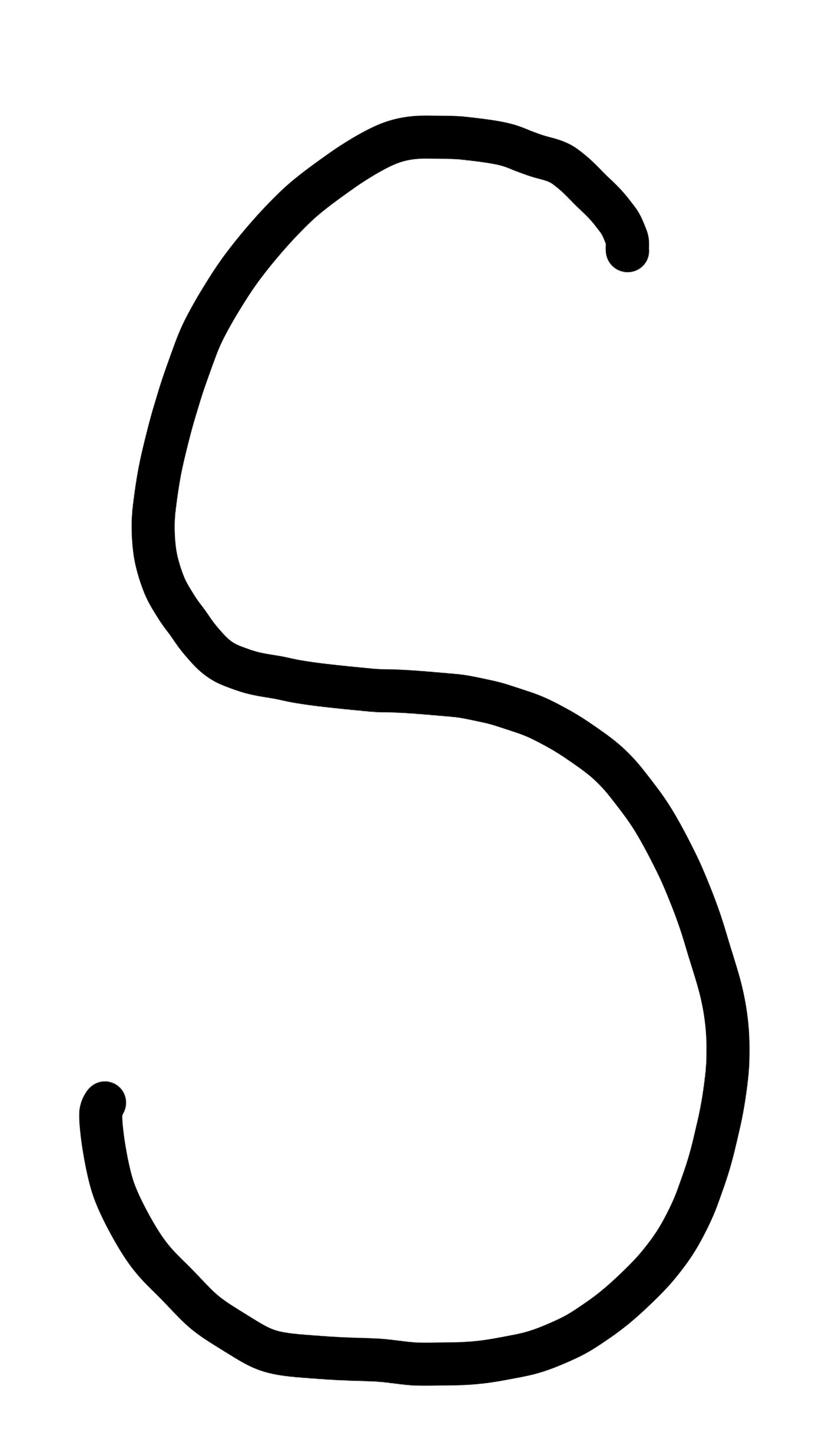 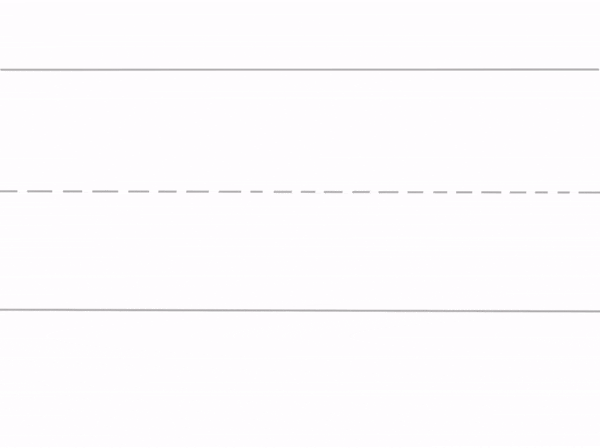 [Speaker Notes: Uppercase S gif]
Insert brief reinforcement activity and/or transition to next part of reading block.